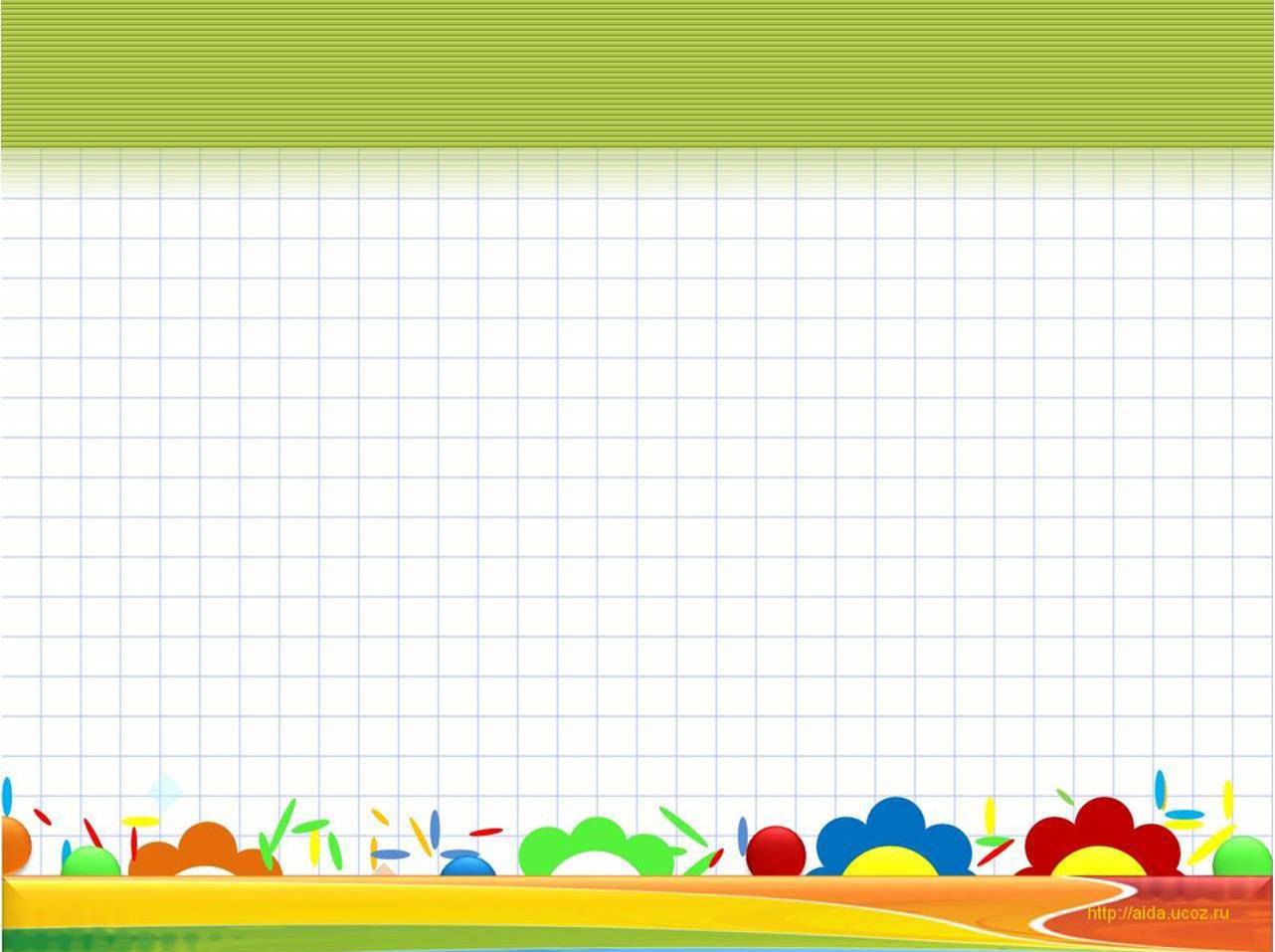 ЗДОРОВЬЕСБЕРЕГАЮЩИЕ ТЕХНОЛОГИИ НА УРОКАХ И ВО ВНЕУРОЧНОЙ ДЕЯТЕЛЬНОСТИ
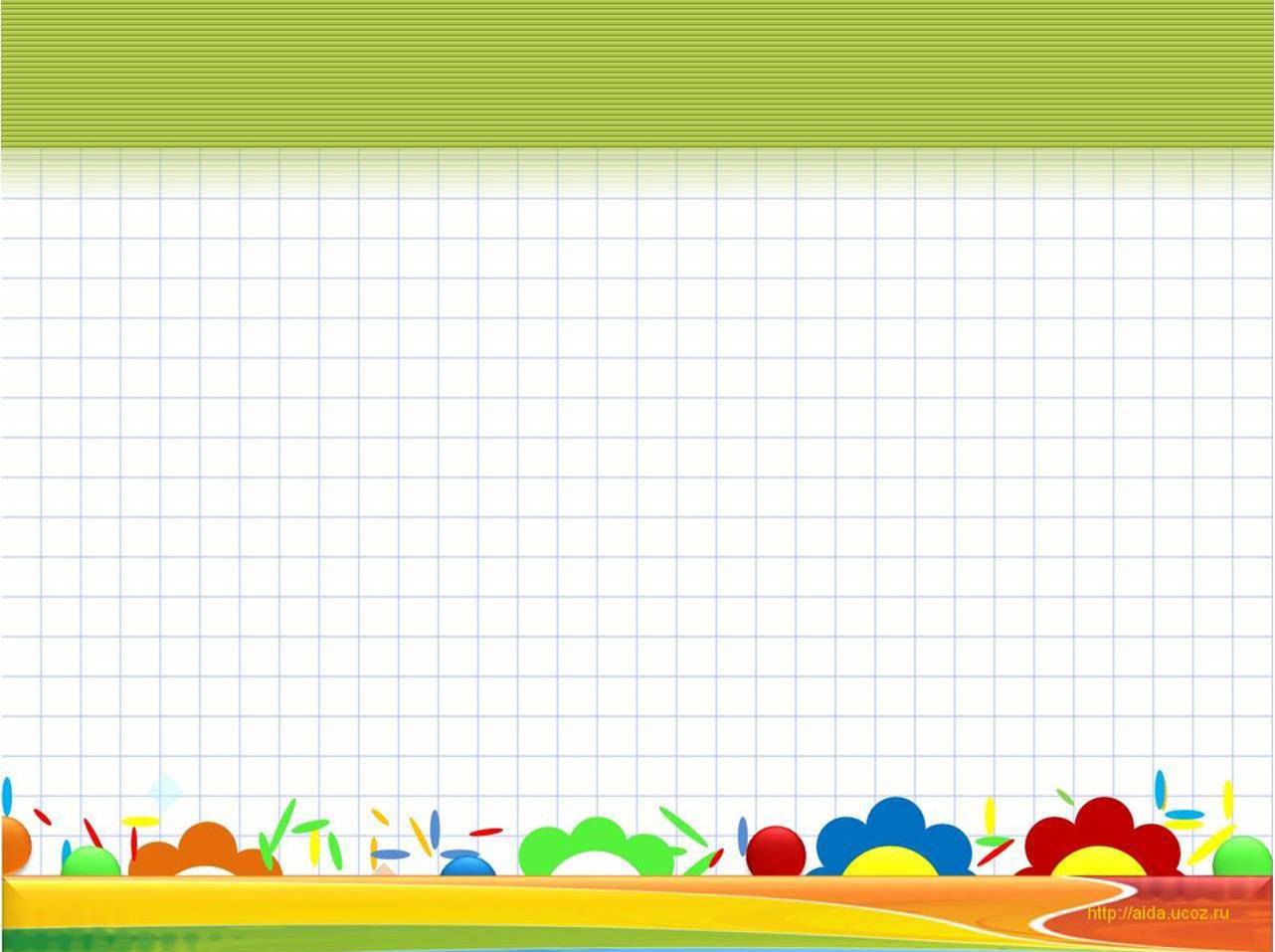 Что мешает нам пониманию значения 
здоровьесберегающих технологий в учебном заведении?
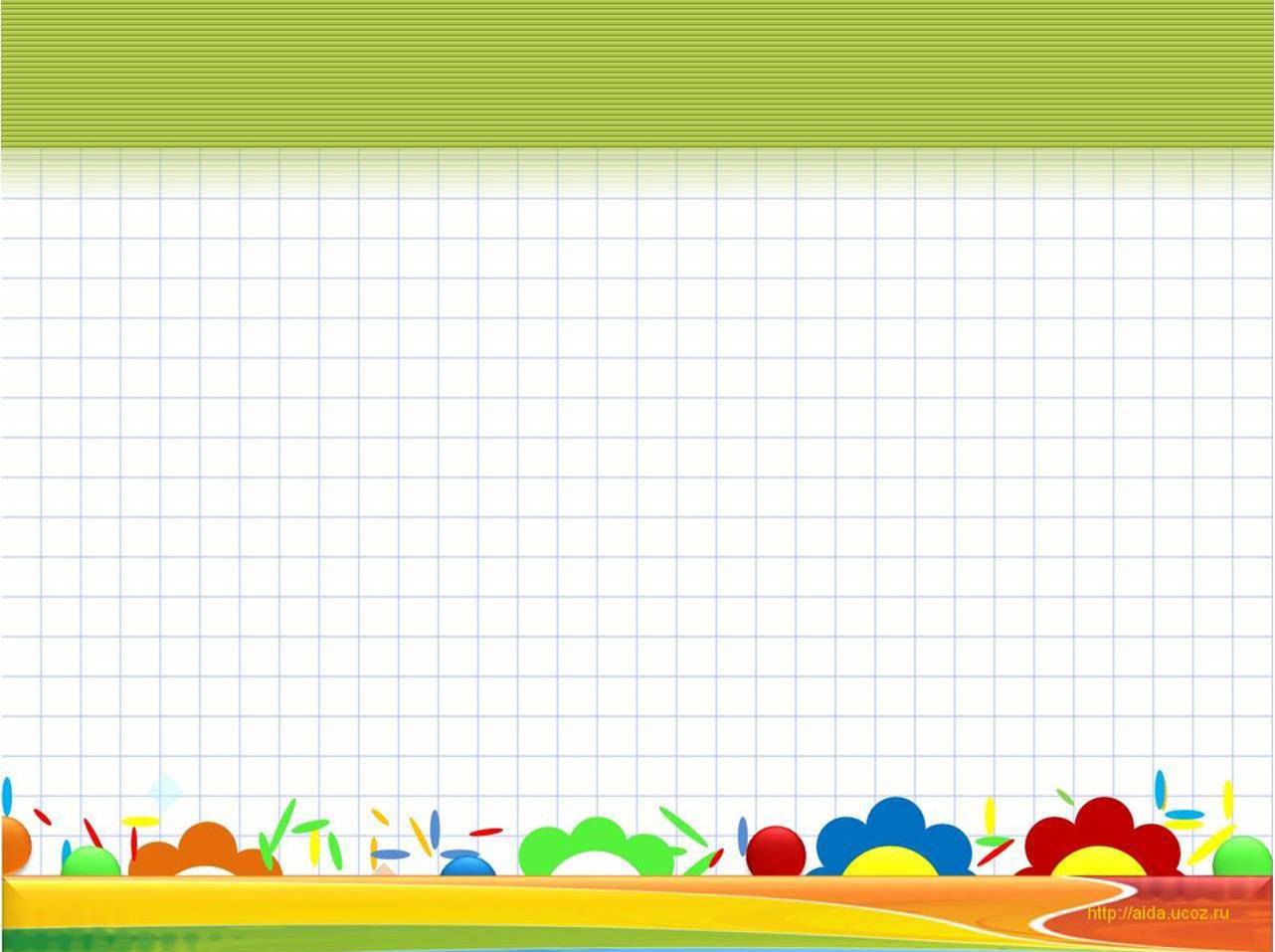 Ведь здоровьесберегающие технологии –это система работы образовательного пространства по сохранению и развитию здоровья всех его участников –взрослых и детей, поэтому проблему сохранения здоровья надо решать комплексно, а не эпизодически.
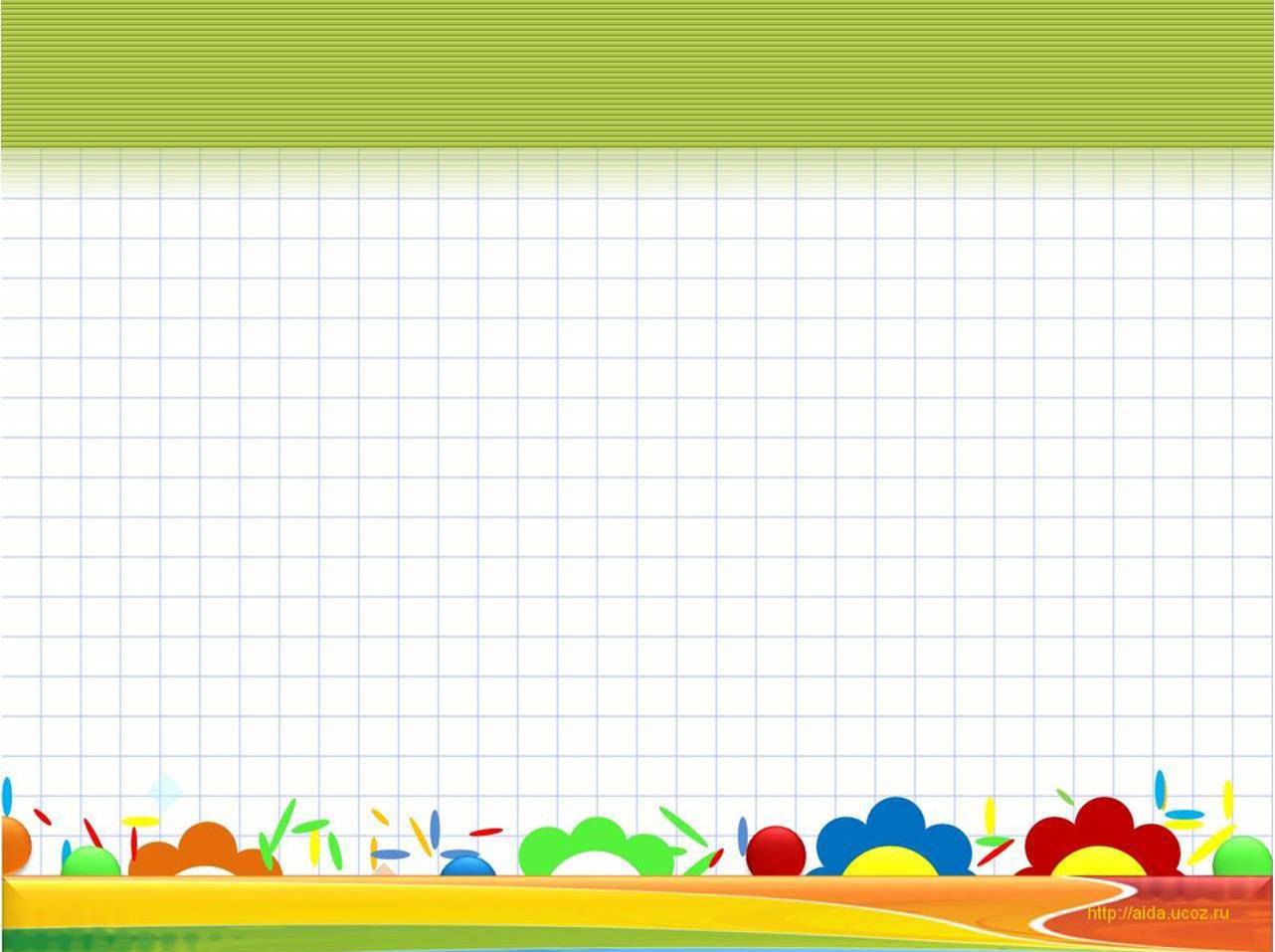 Современное традиционное состояние школьного образования можно охарактеризовать, по меньшей мере, следующими тенденциями: 
снижением активности школьников в учебной деятельности; 
замедлением их психического и физического развития; 
ухудшением здоровья детей.
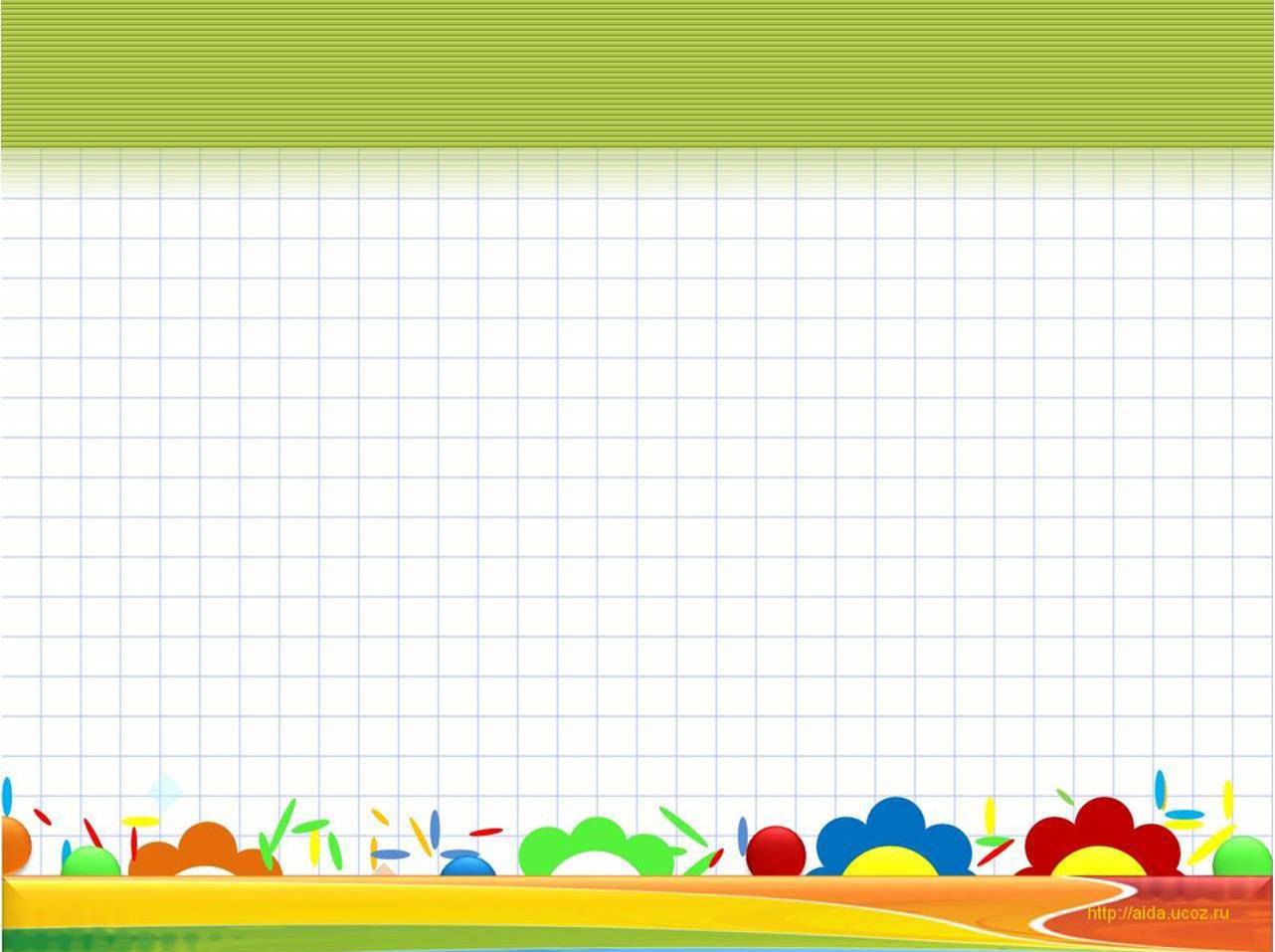 С напряжённой социальной обстановкой; 
с неблагоприятным экологическим состоянием природы; 
Ухудшением генетического фонда
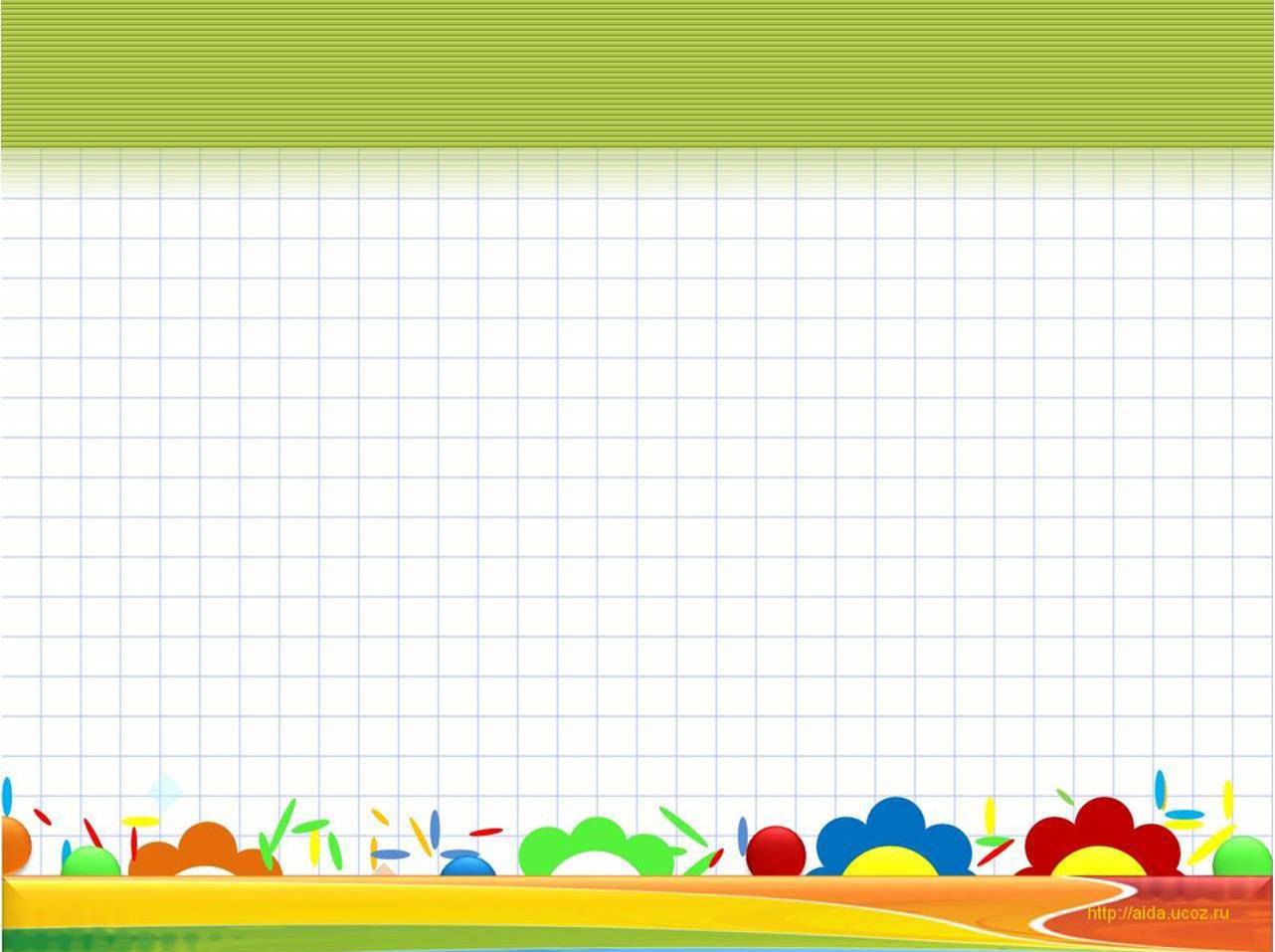 Основными задачами педагогического коллектива являются: 
- исследование и оценка состояния здоровья детей и резервов здоровья в процессе учебной деятельности; 
- формирование установки на здоровый образ жизни; 
- сохранение и укрепление здоровья детей через приобщение к здоровому образу жизни.
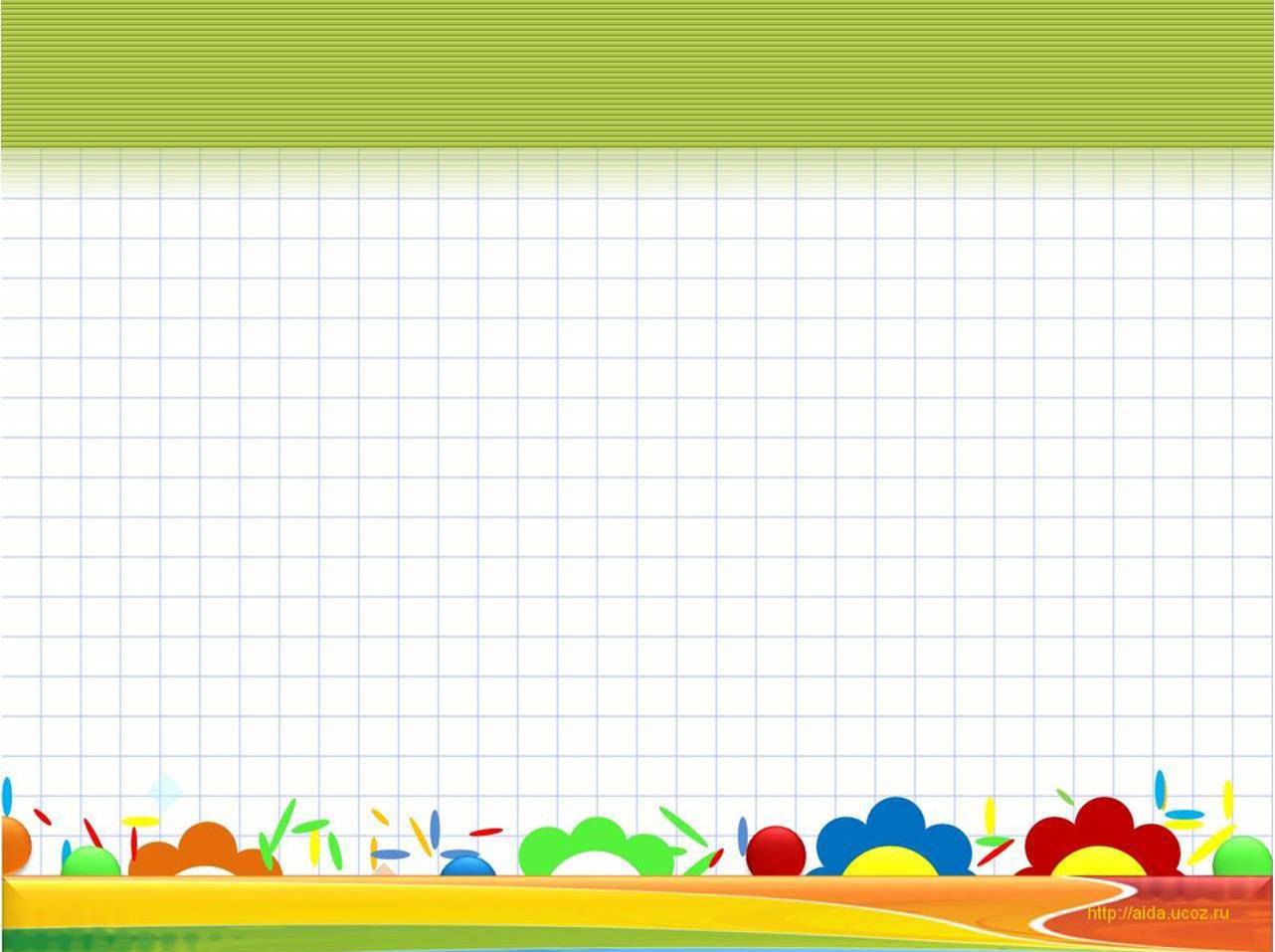 Знать, как действовать –половина дела, 
другая половина – знать, когда совершить действие.
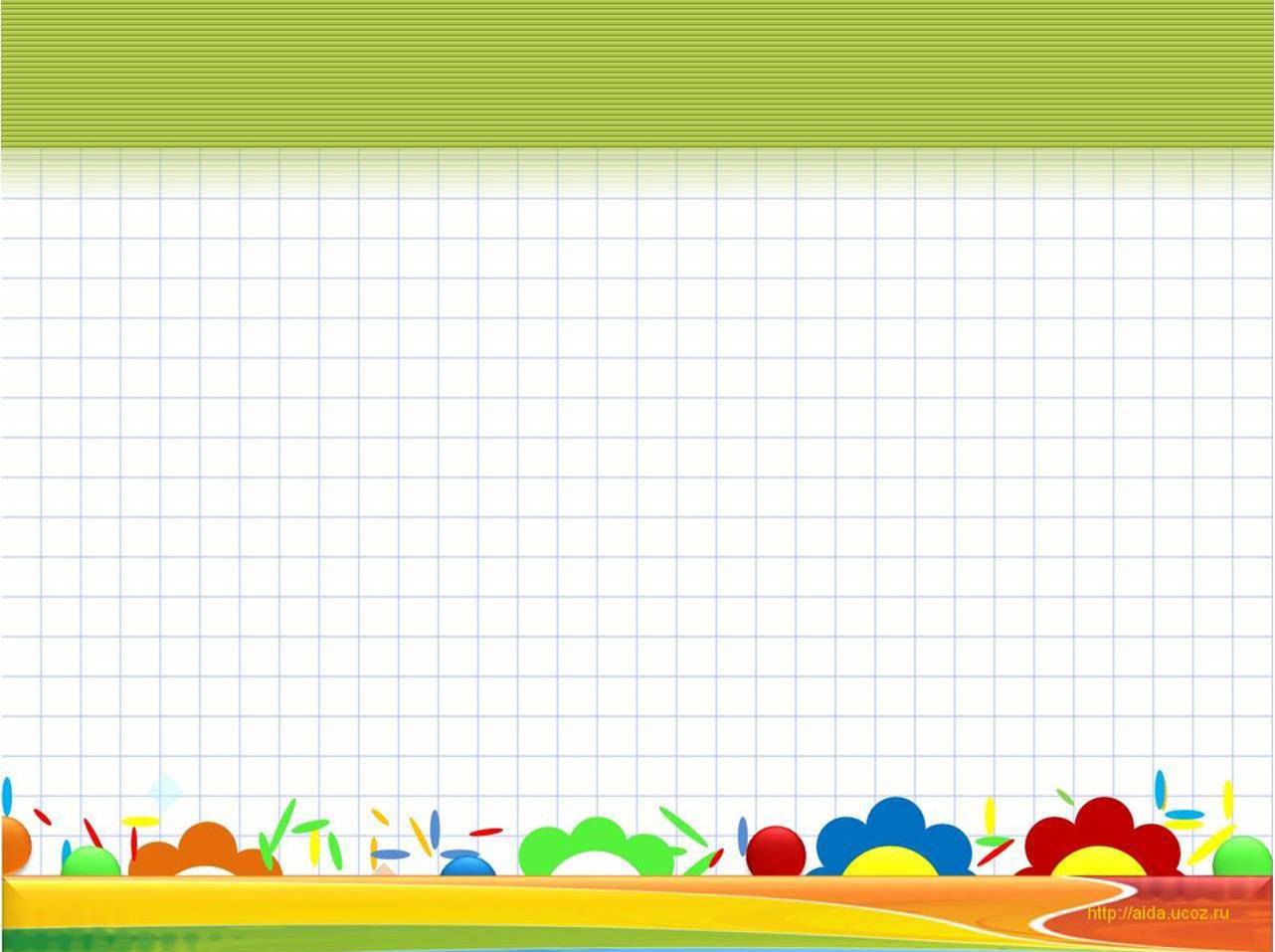 ПАЛЬЧИКОВАЯ ГИМНАСТИКА
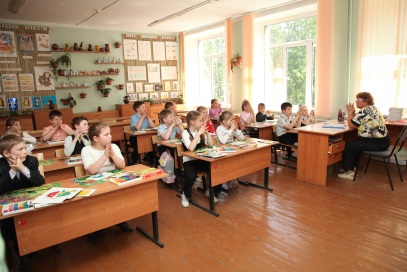 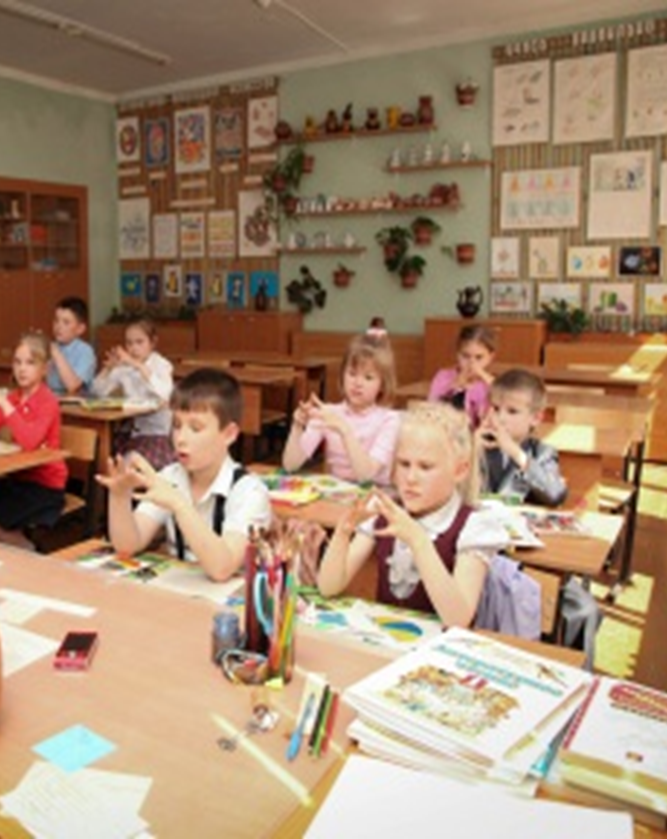 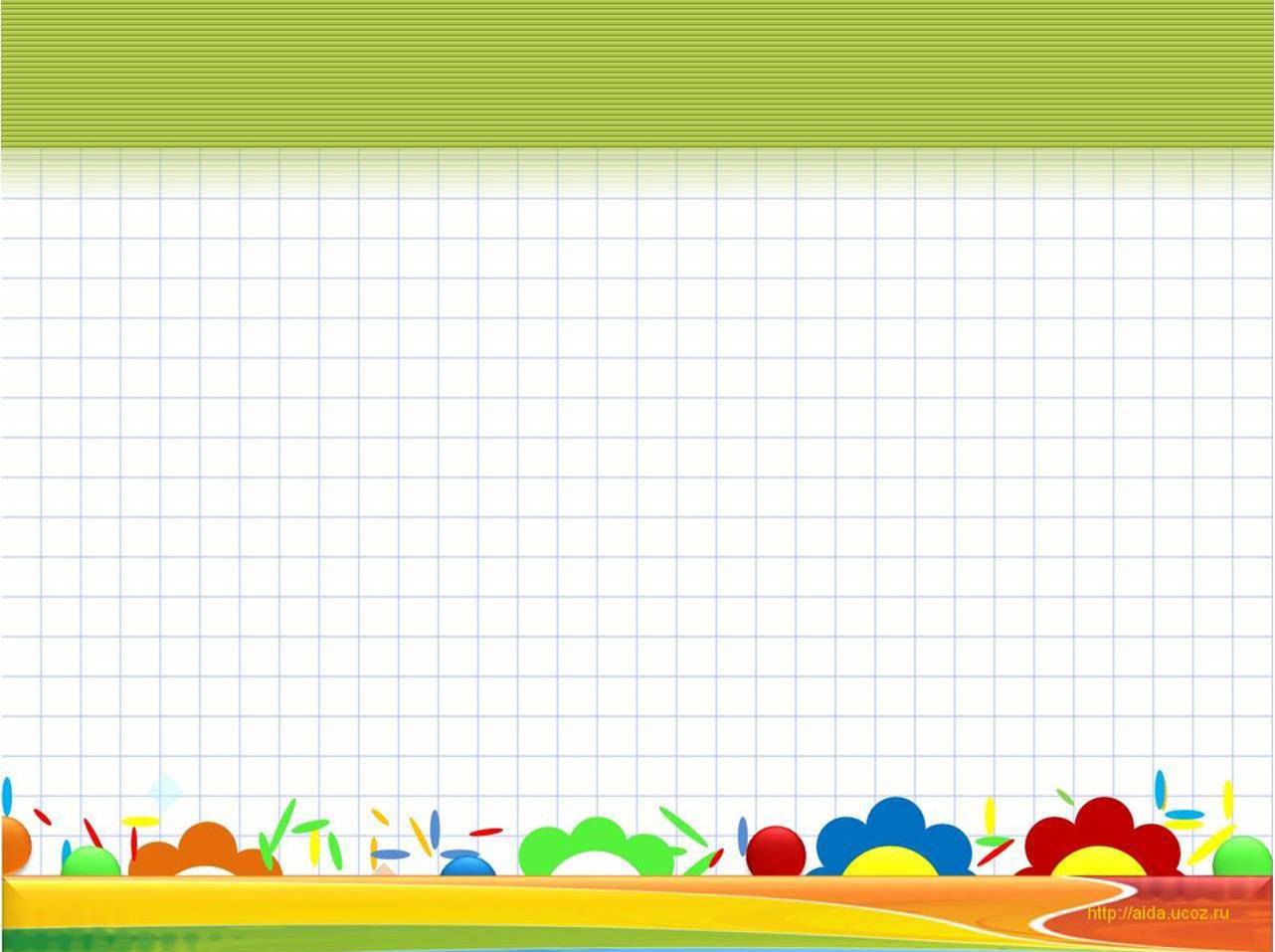 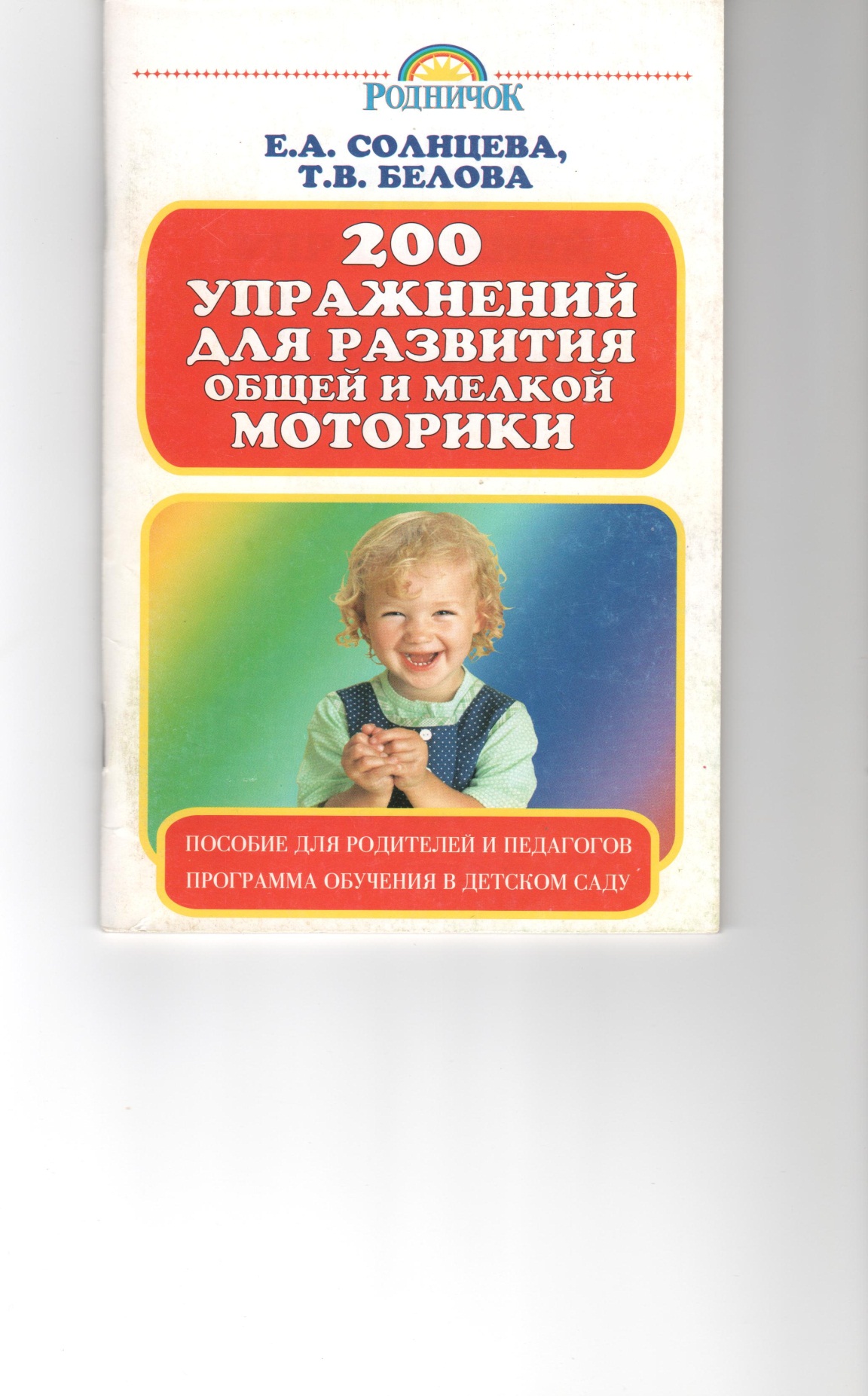 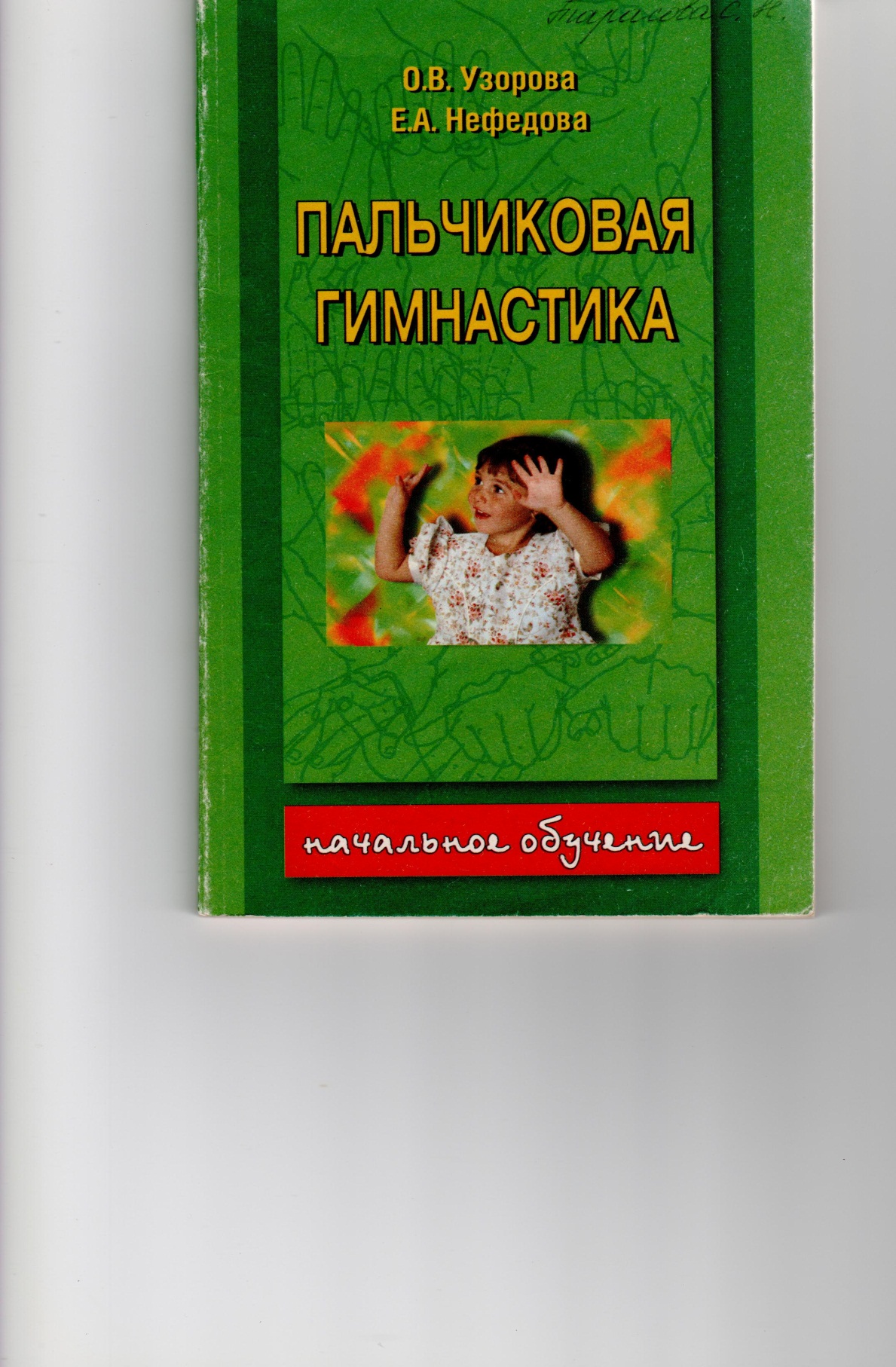 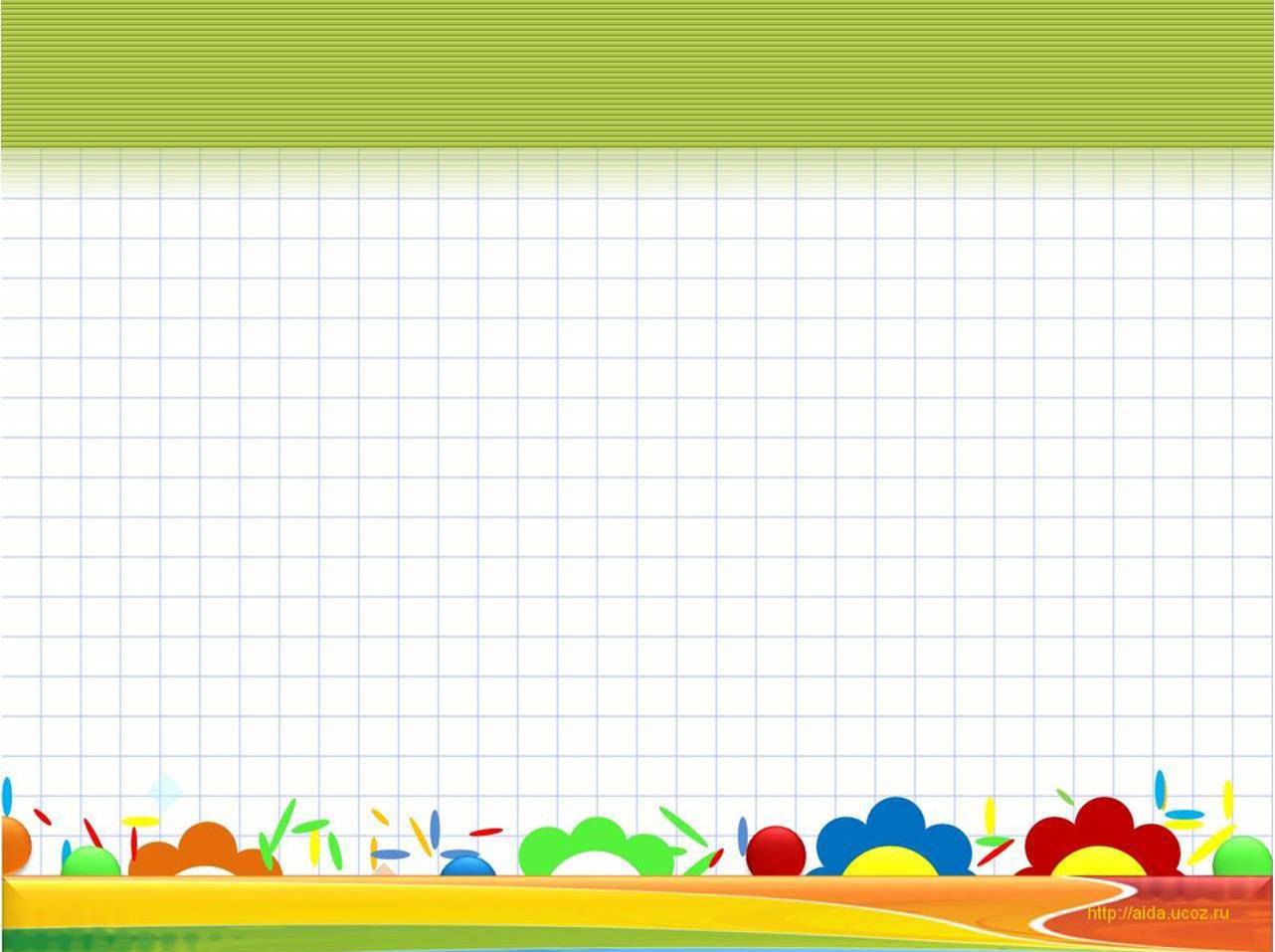 В этих книгах вы найдете еще много интересных упражнений:
-  для развития общей и мелкой моторики;
для развития межполушарного взаимодействия, 
для правильной координации движений; 
для развития быстроты реакции и ловкости; 
для развития чувства ритма; 
для формирования пространственных представлений; 
для нормализации мышечного тонуса и обучение релаксации.
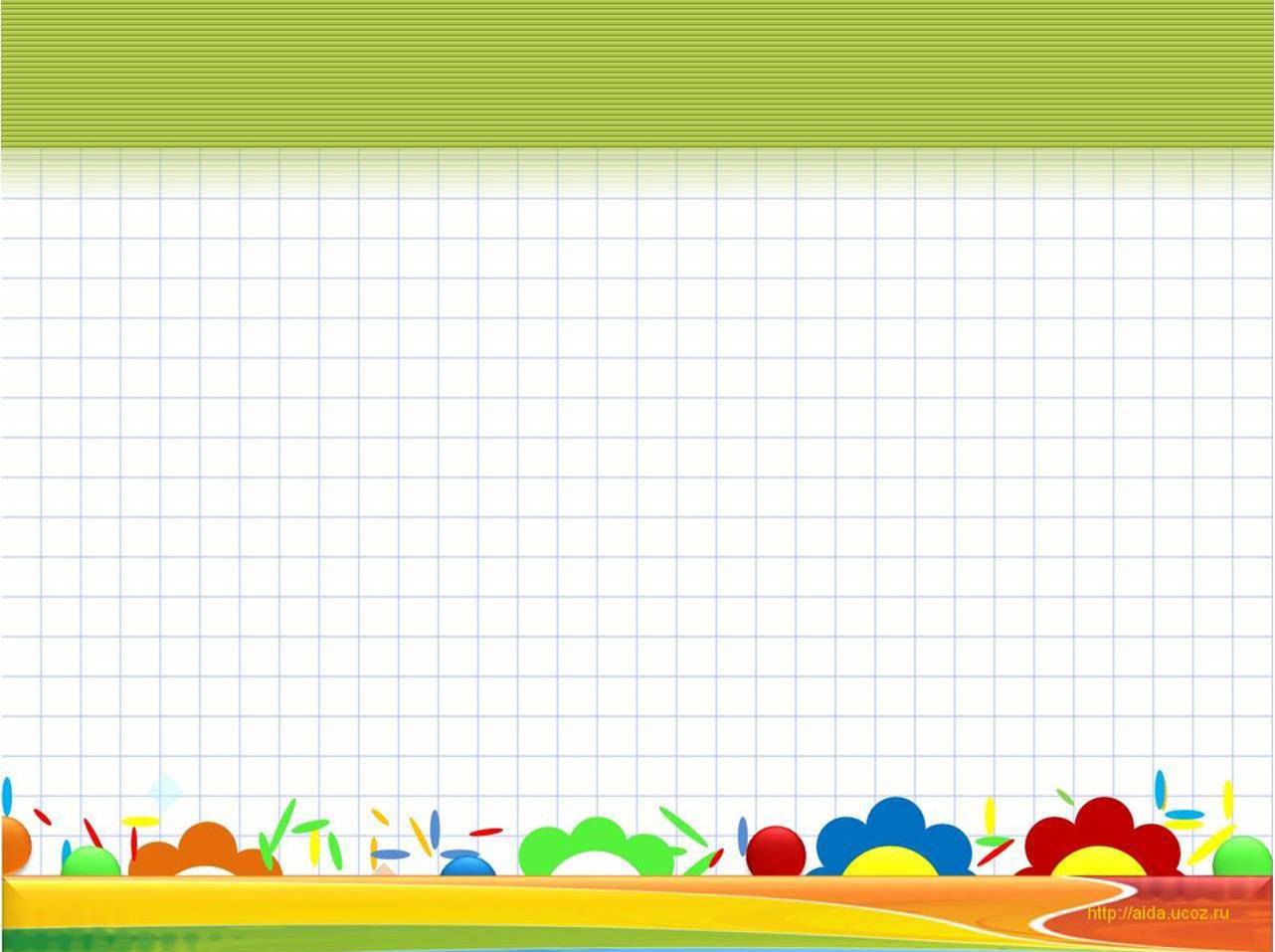 Физкультминутки в начальной школе – представляют собой комплекс физических упражнений, направленных на снижение усталости и составлены таким образом, чтобы выполняя их, были охвачены всевозможные группы мышц.
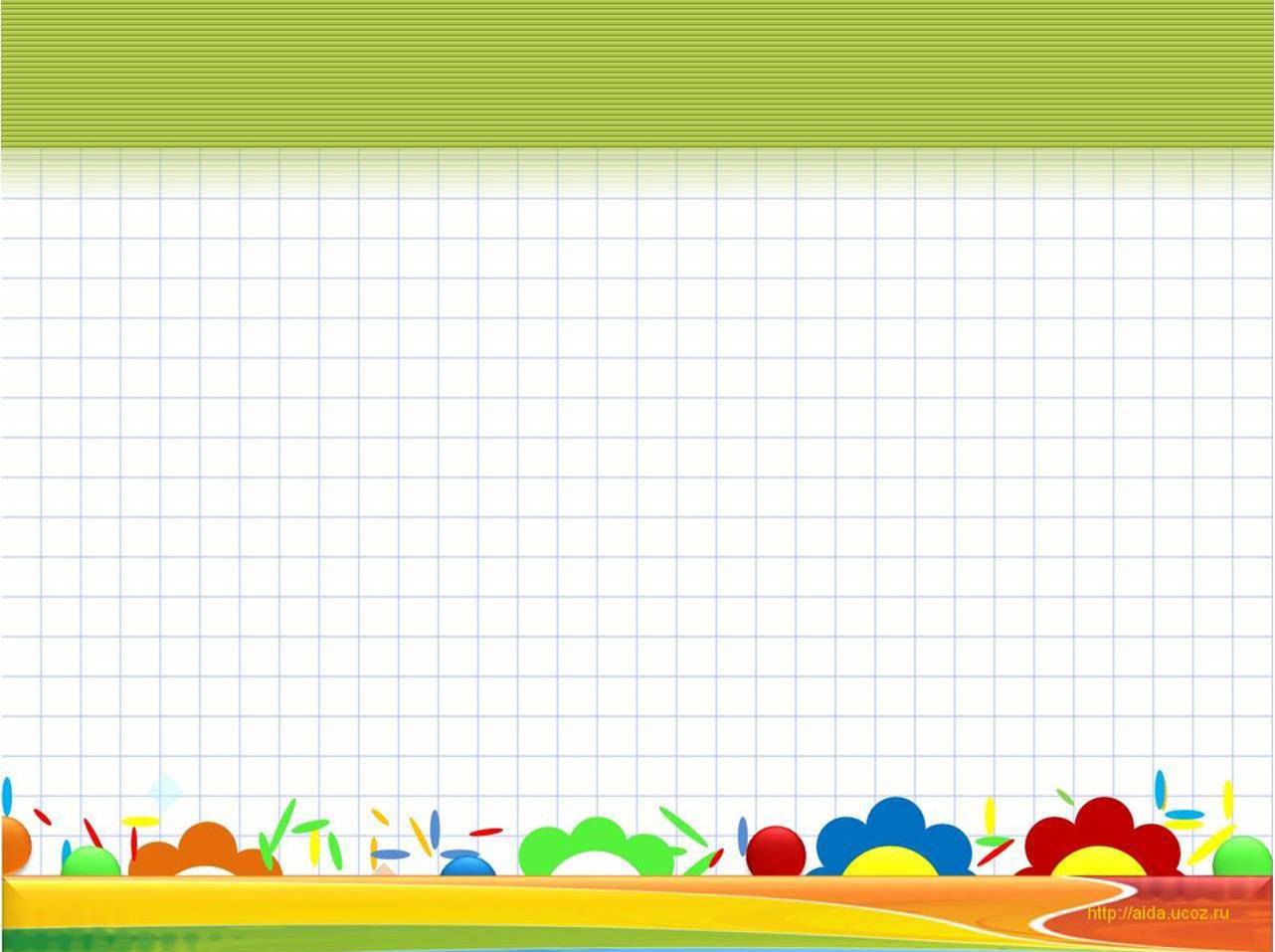 По содержанию физкультминутки в начальной школе способствуют снятию локального утомления и предназначаются для определённого действия на конкретную область тела
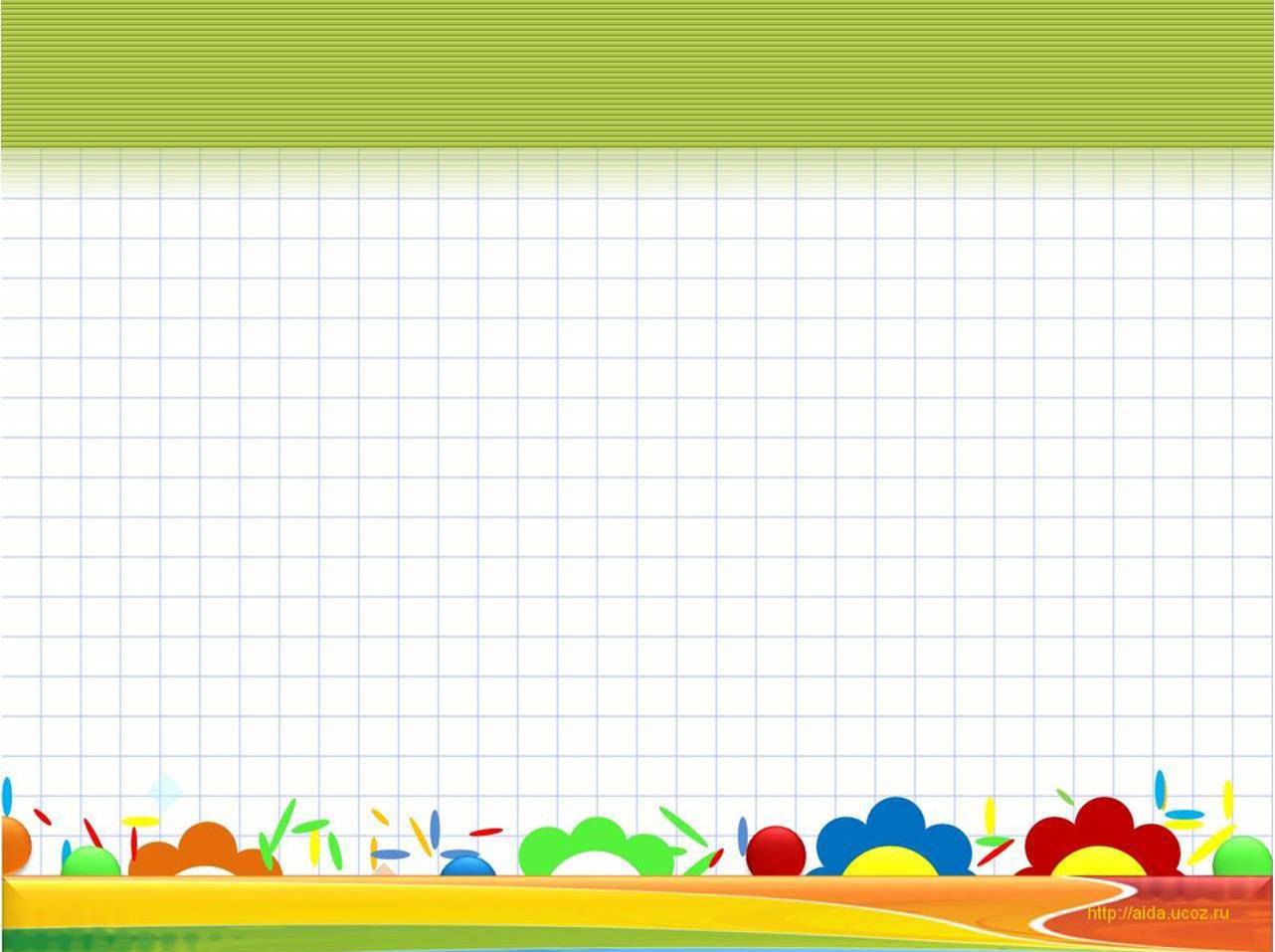 Для возможного исключения близорукости и впоследствии её исключения проводится специальная гимнастика для глаз.
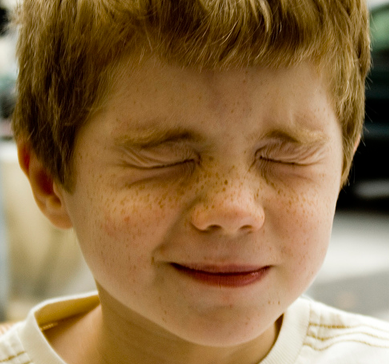 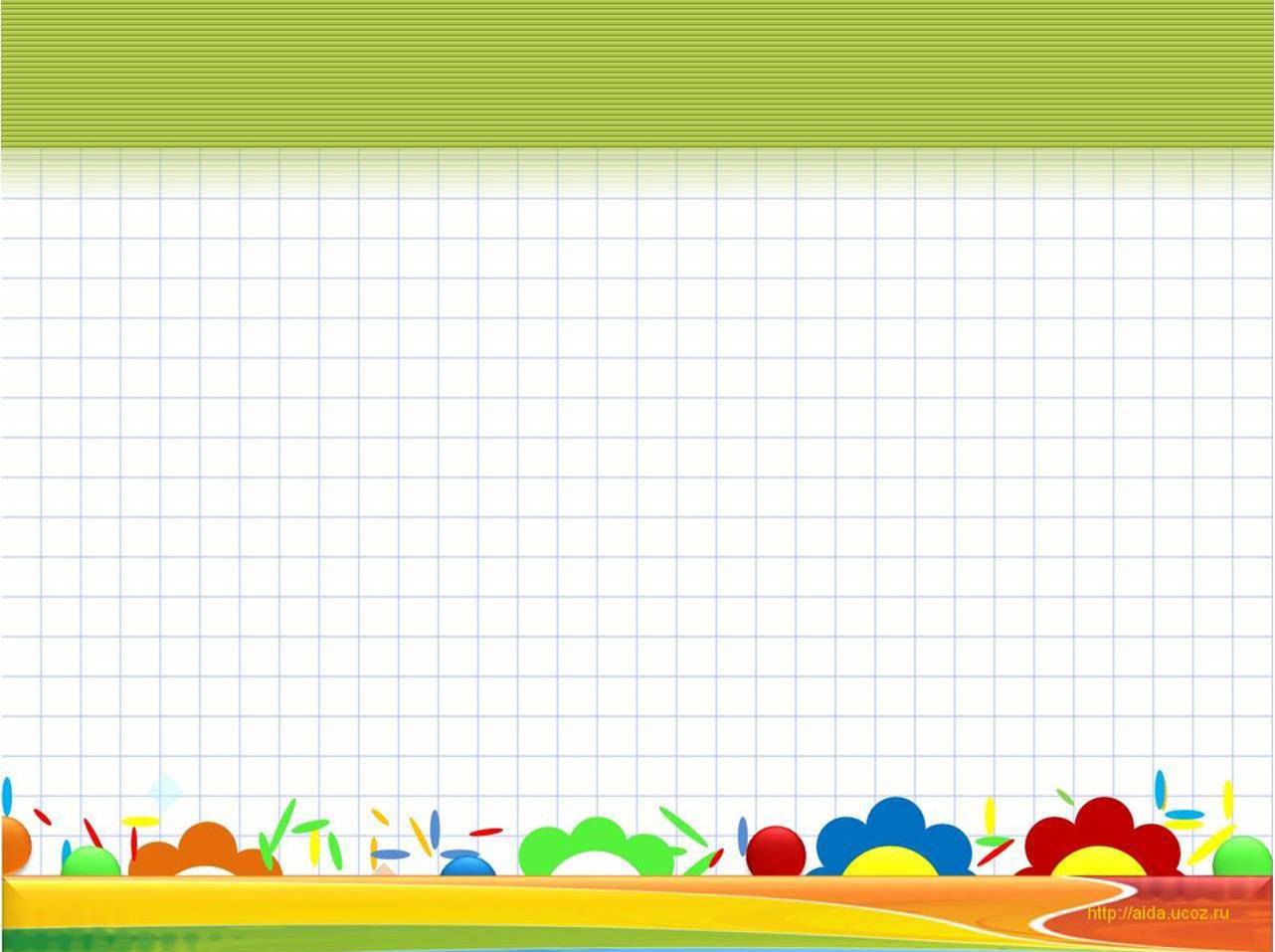 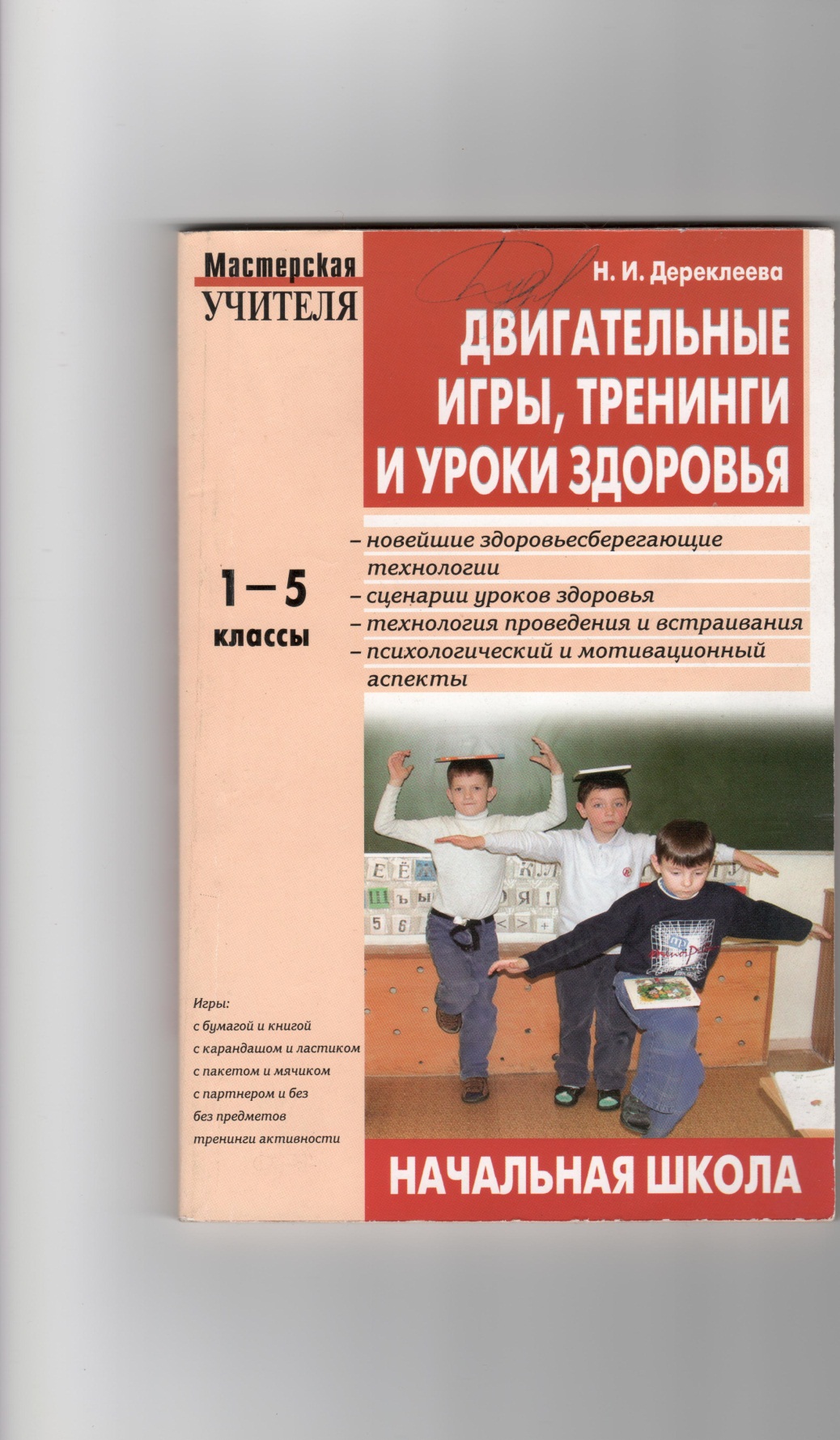 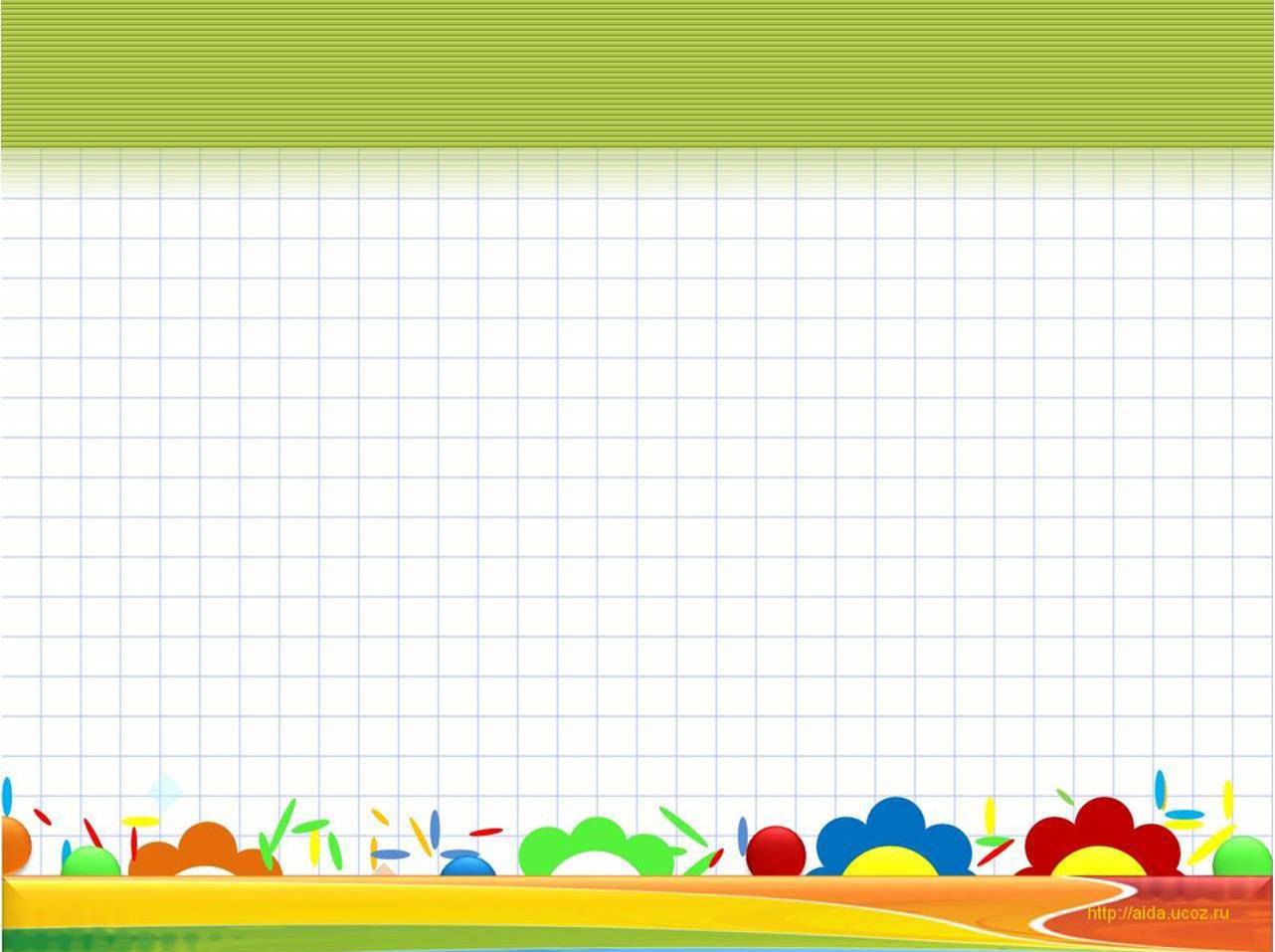 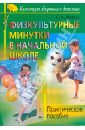 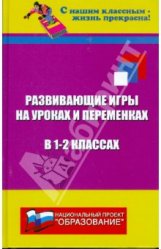 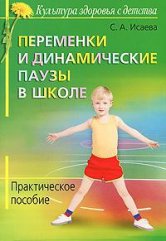 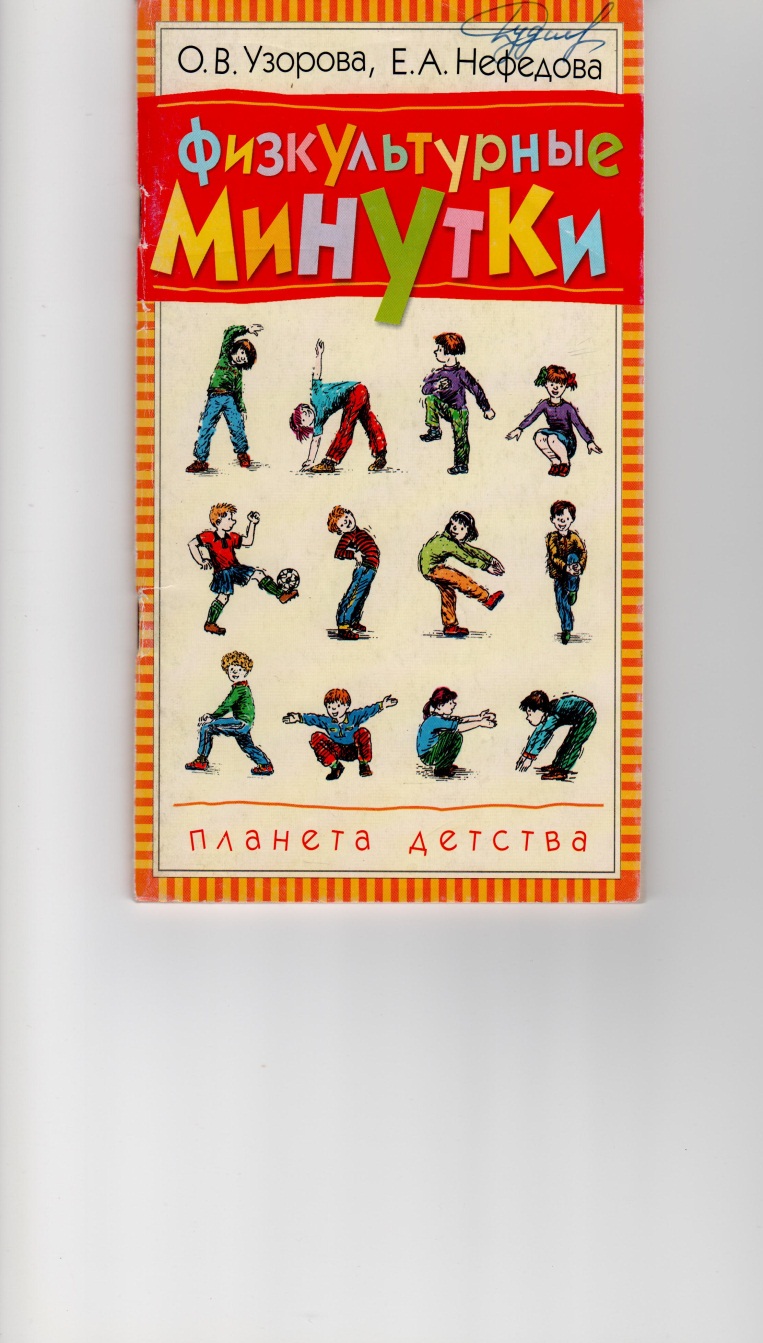 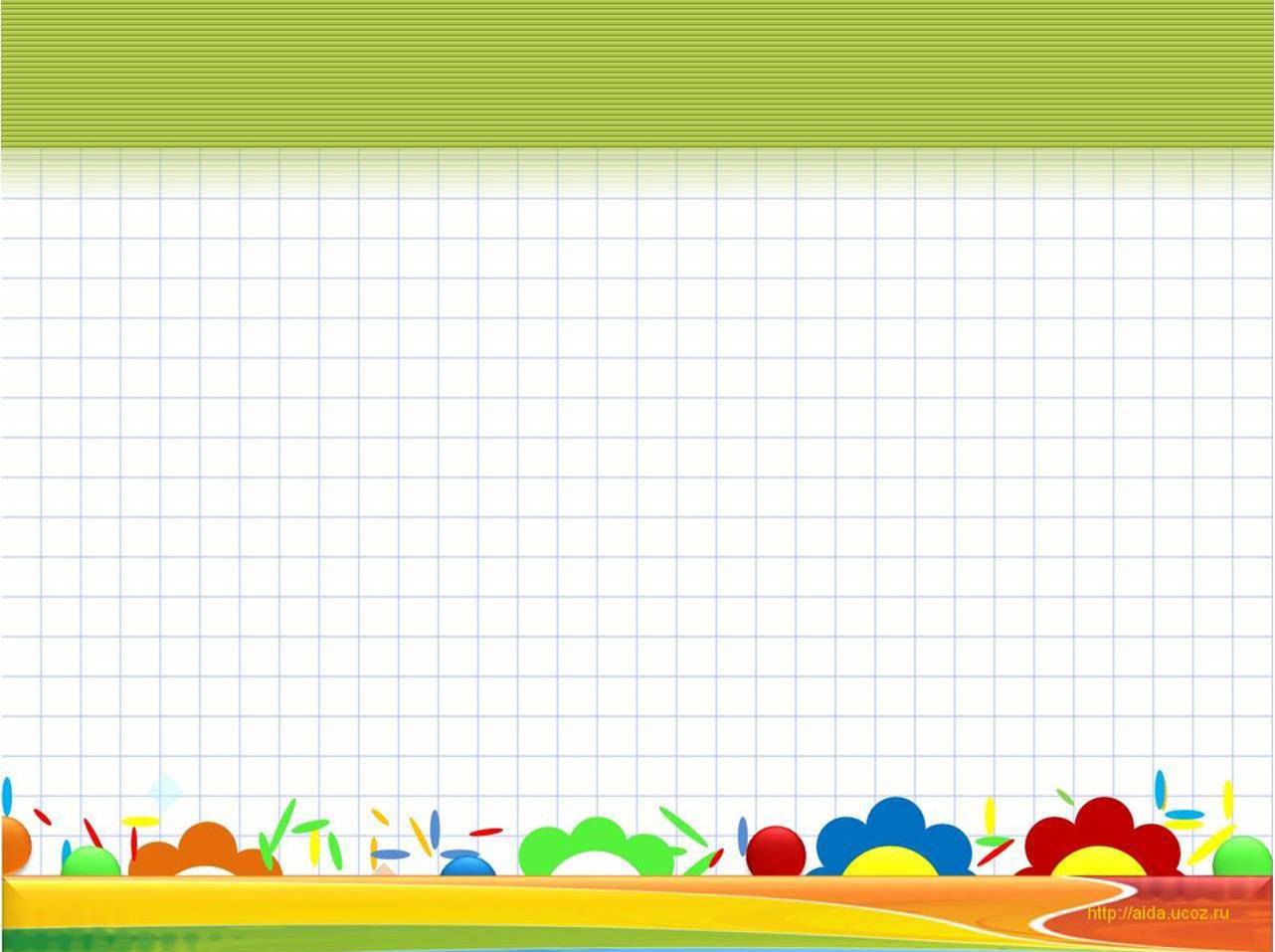 Главная цель игровой двигательной переменки : 
- дать возможность каждому ребенку побыть в движении; 
снизить утомление ; 
повысить или удержать умственную активность детей; 
обеспечить отдых;
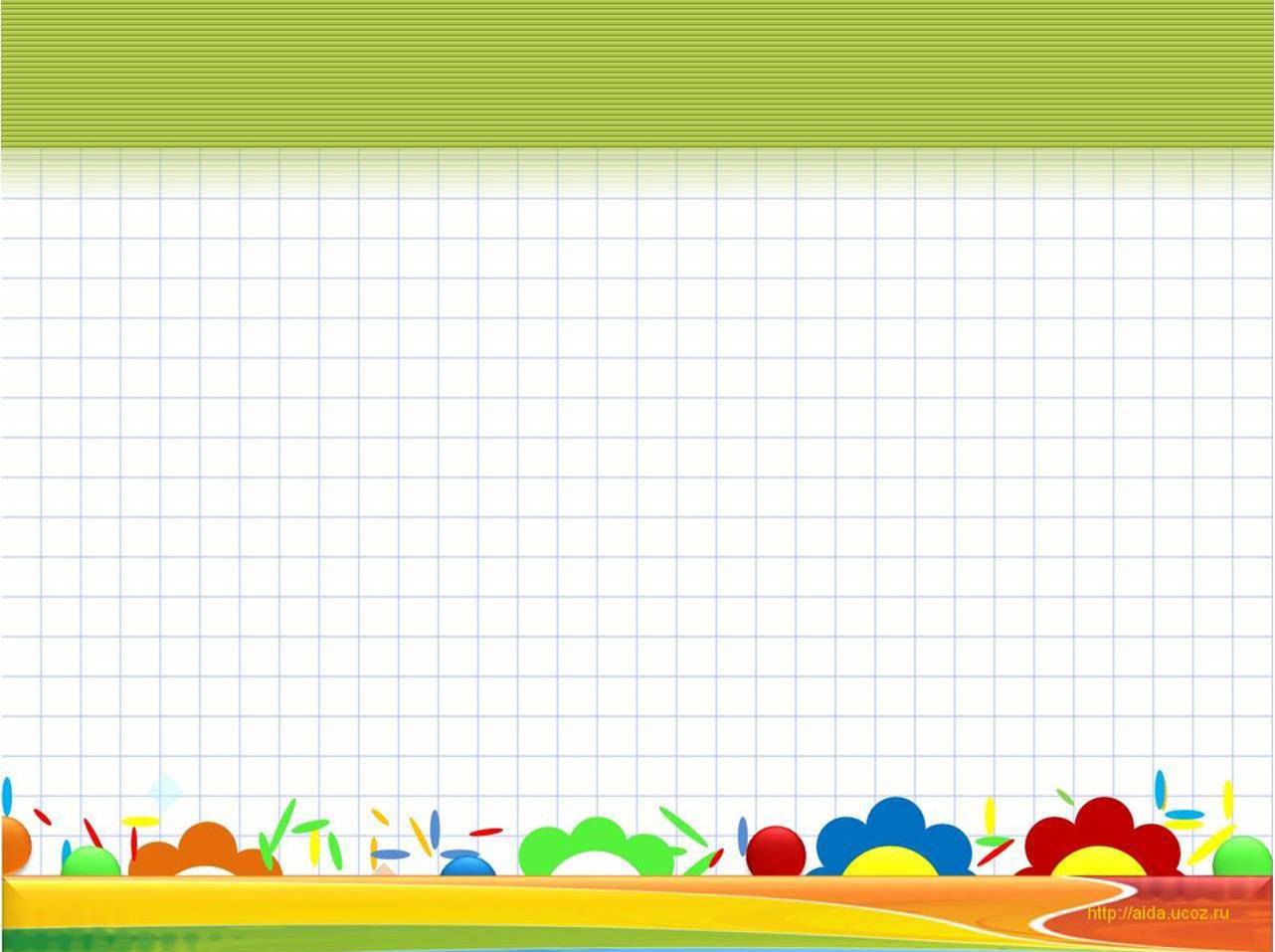 снять статическое напряжение; 
почувствовать свое тело;  
показать ребенку значение двигательной активности в жизни человека; 
учить видеть многообразие окружающего мира и себя в этом мире.
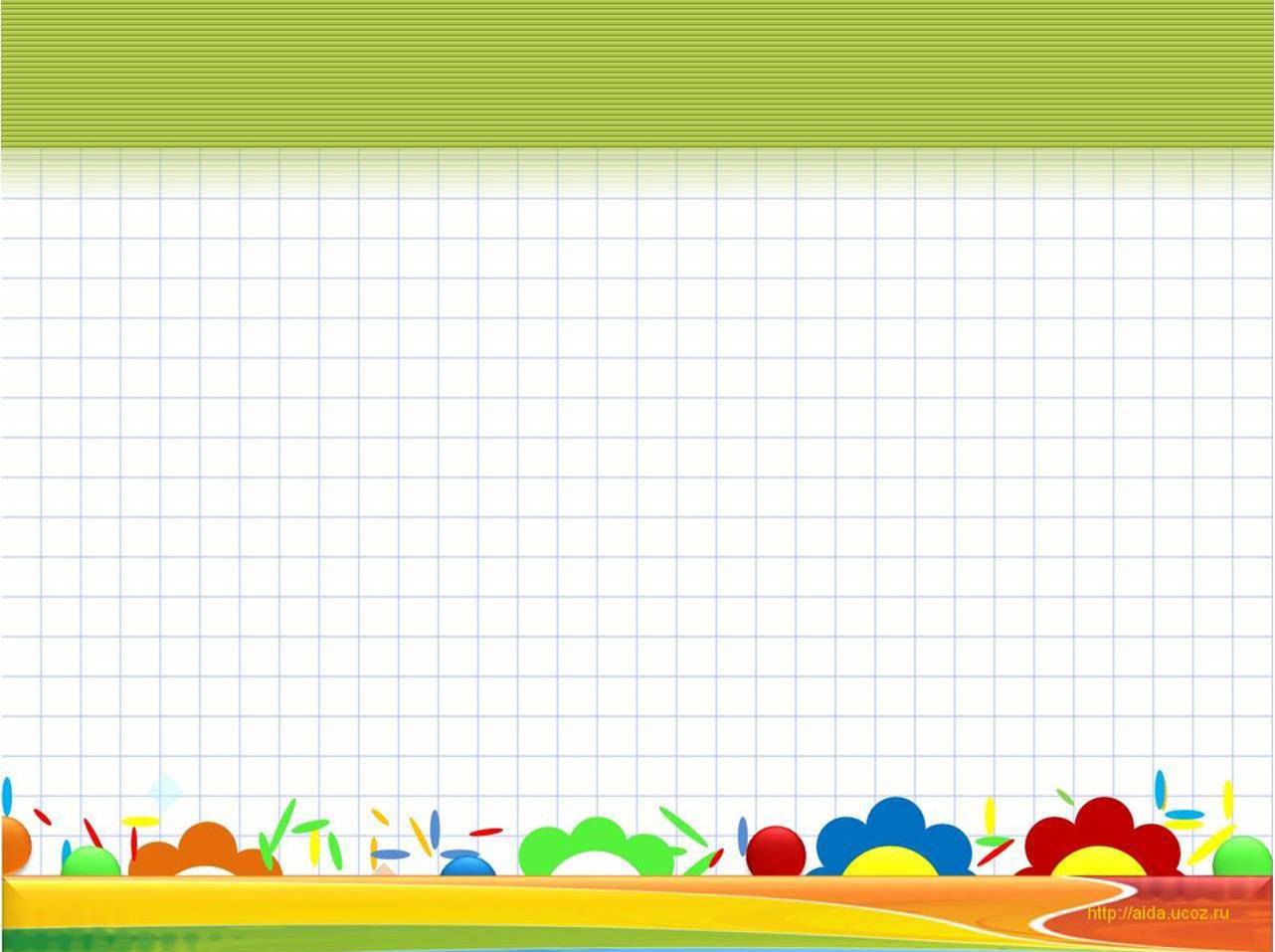 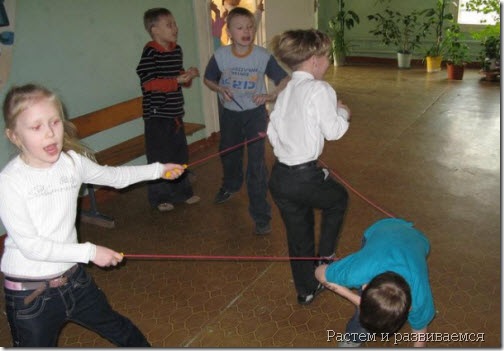 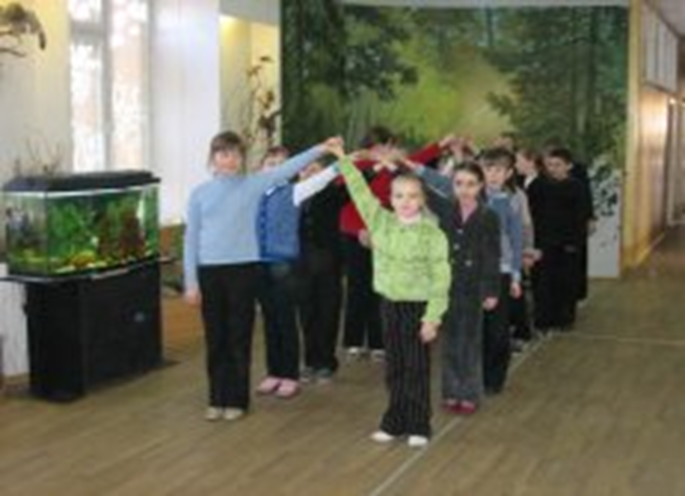 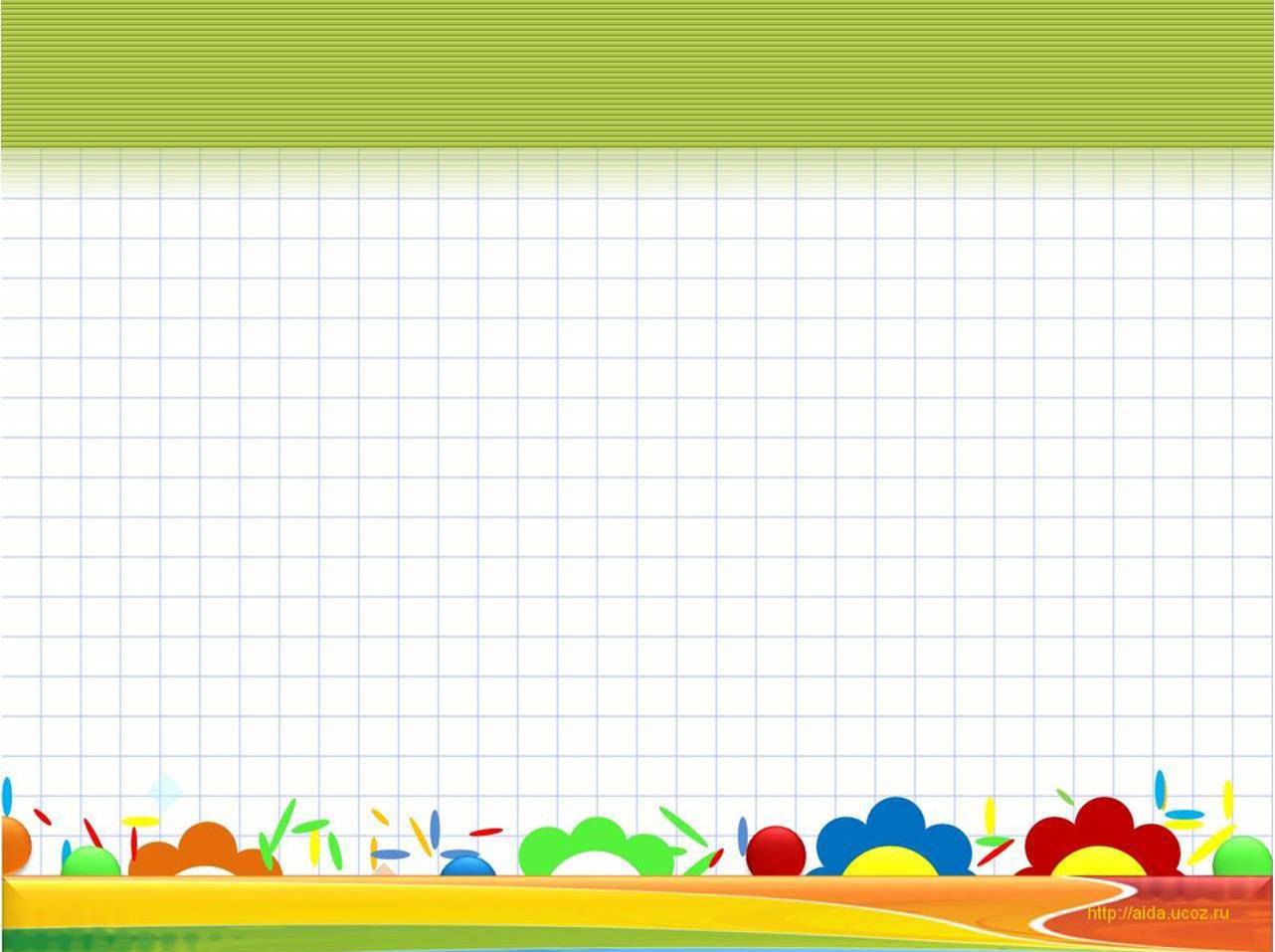 Ритмика – искусство синтетическое. Оно позволяет решать задачи физического, музыкально-ритмического, эстетического и, в целом, психического развития детей.
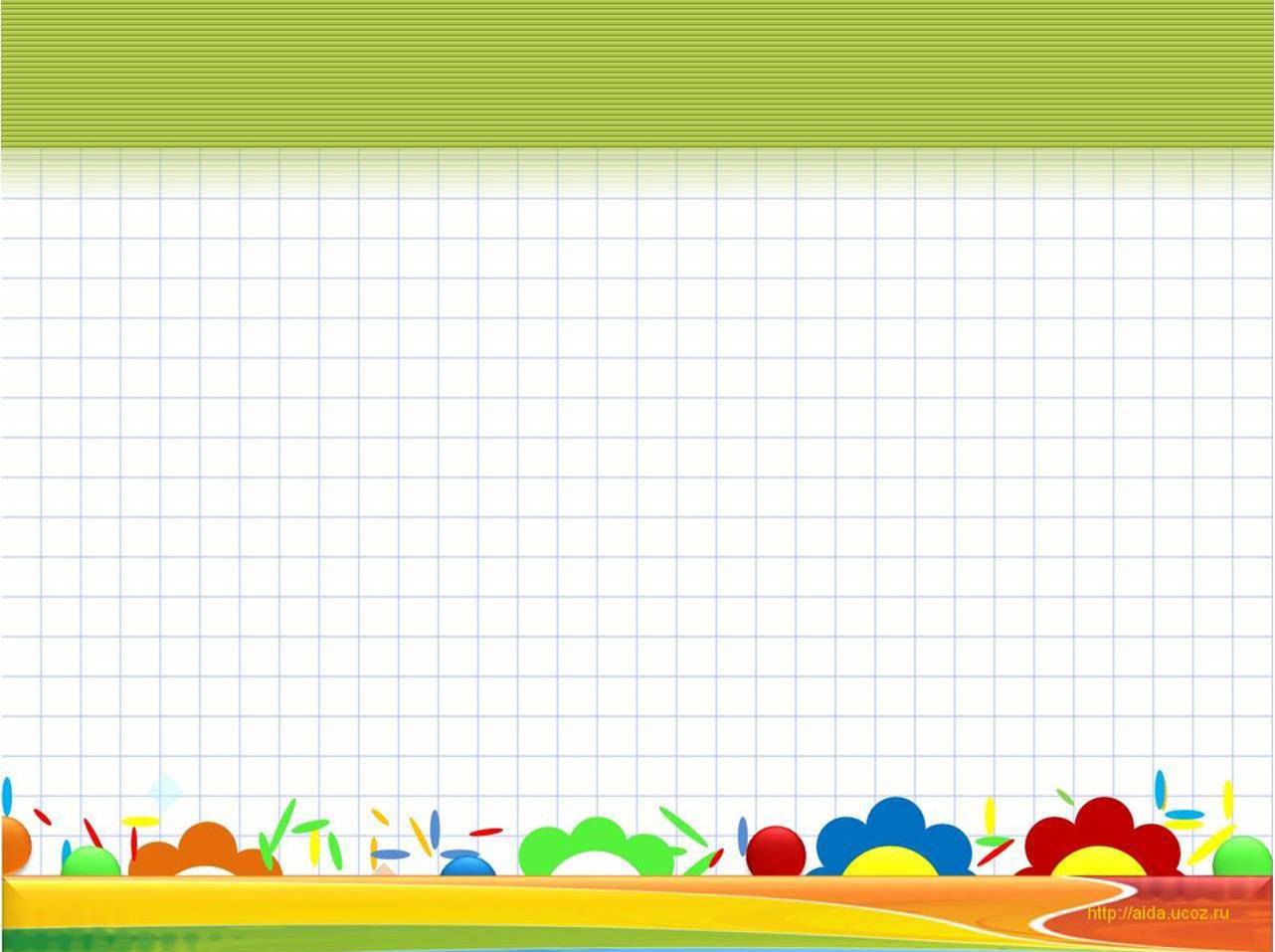 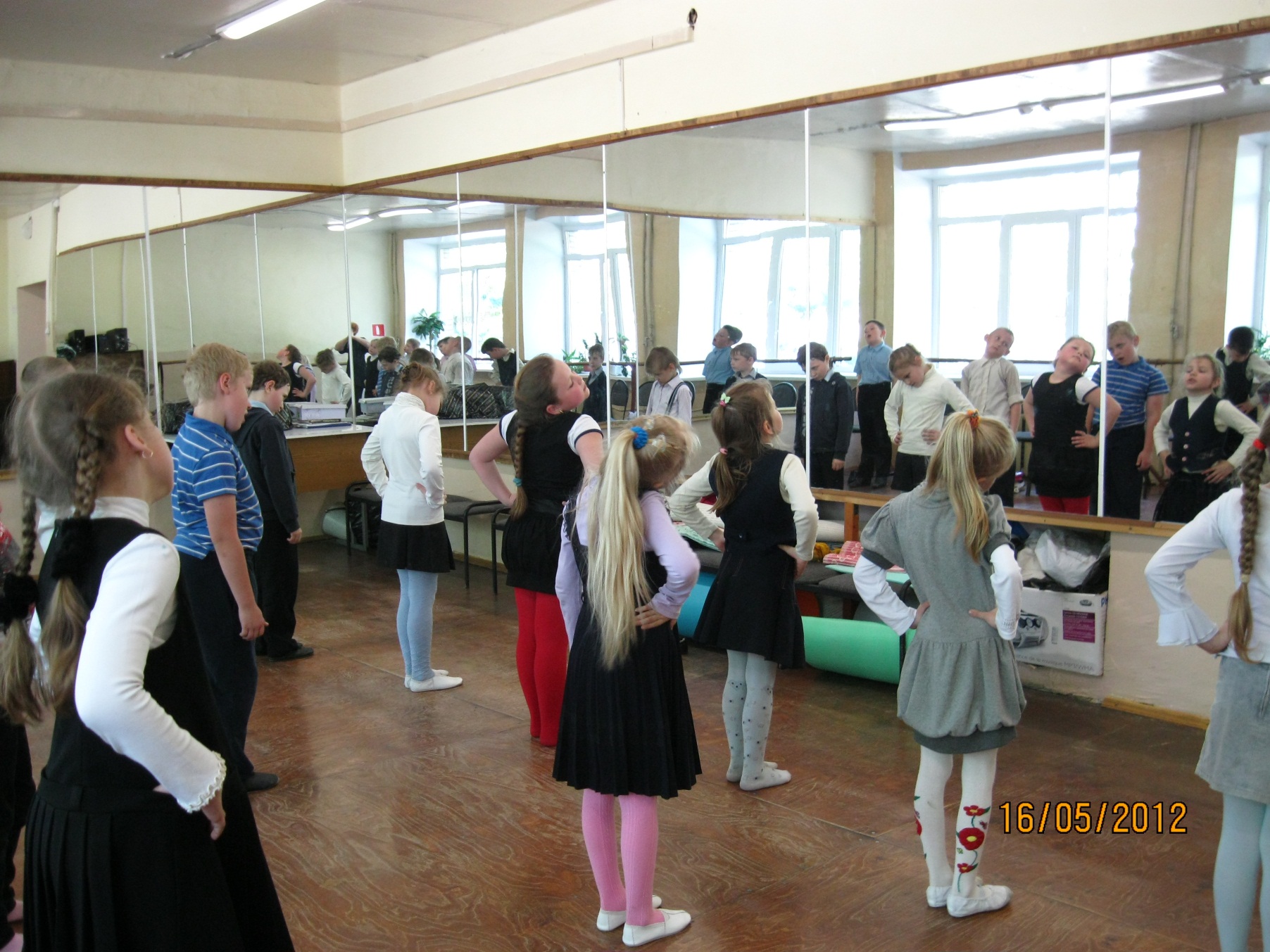 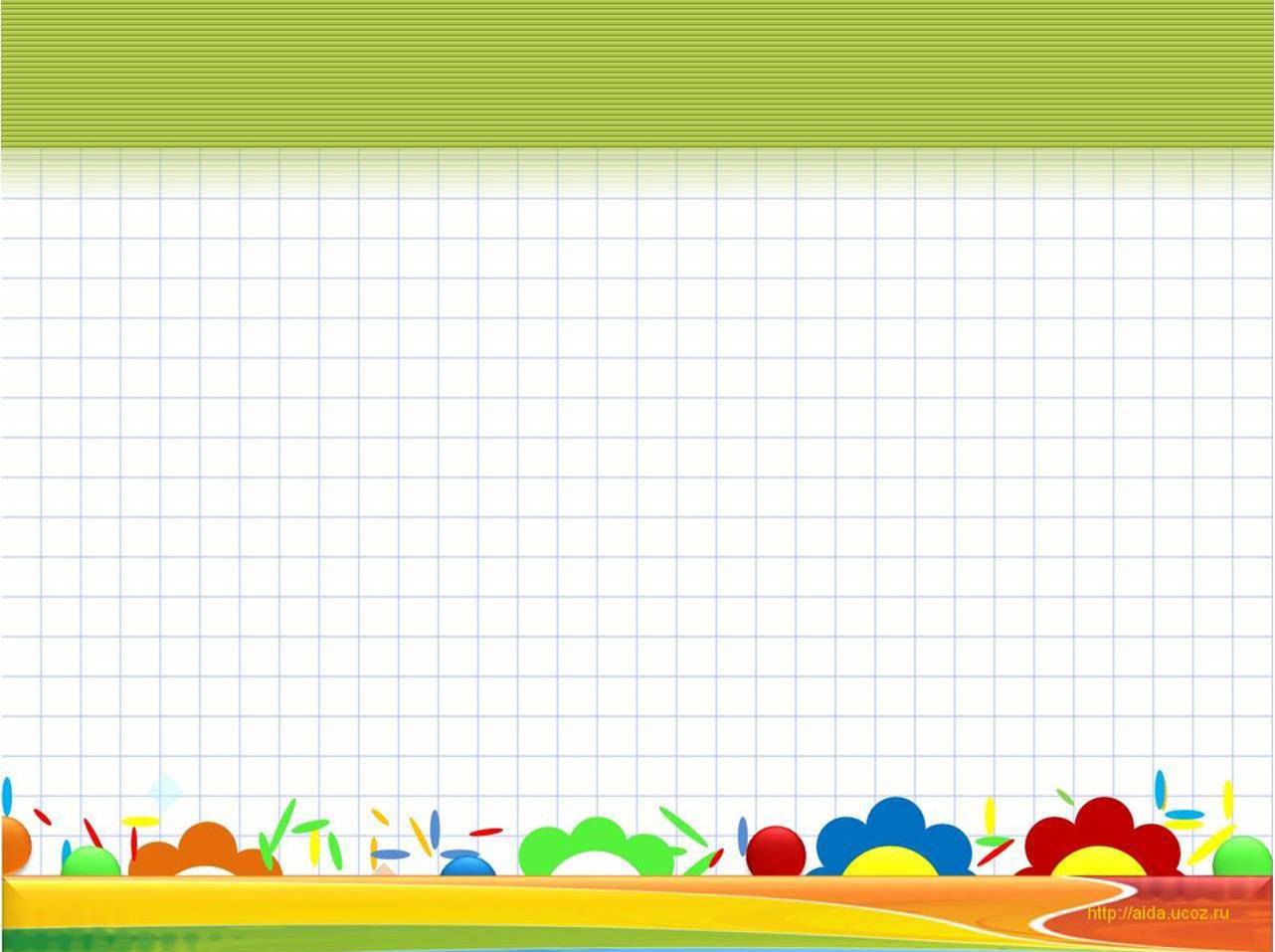 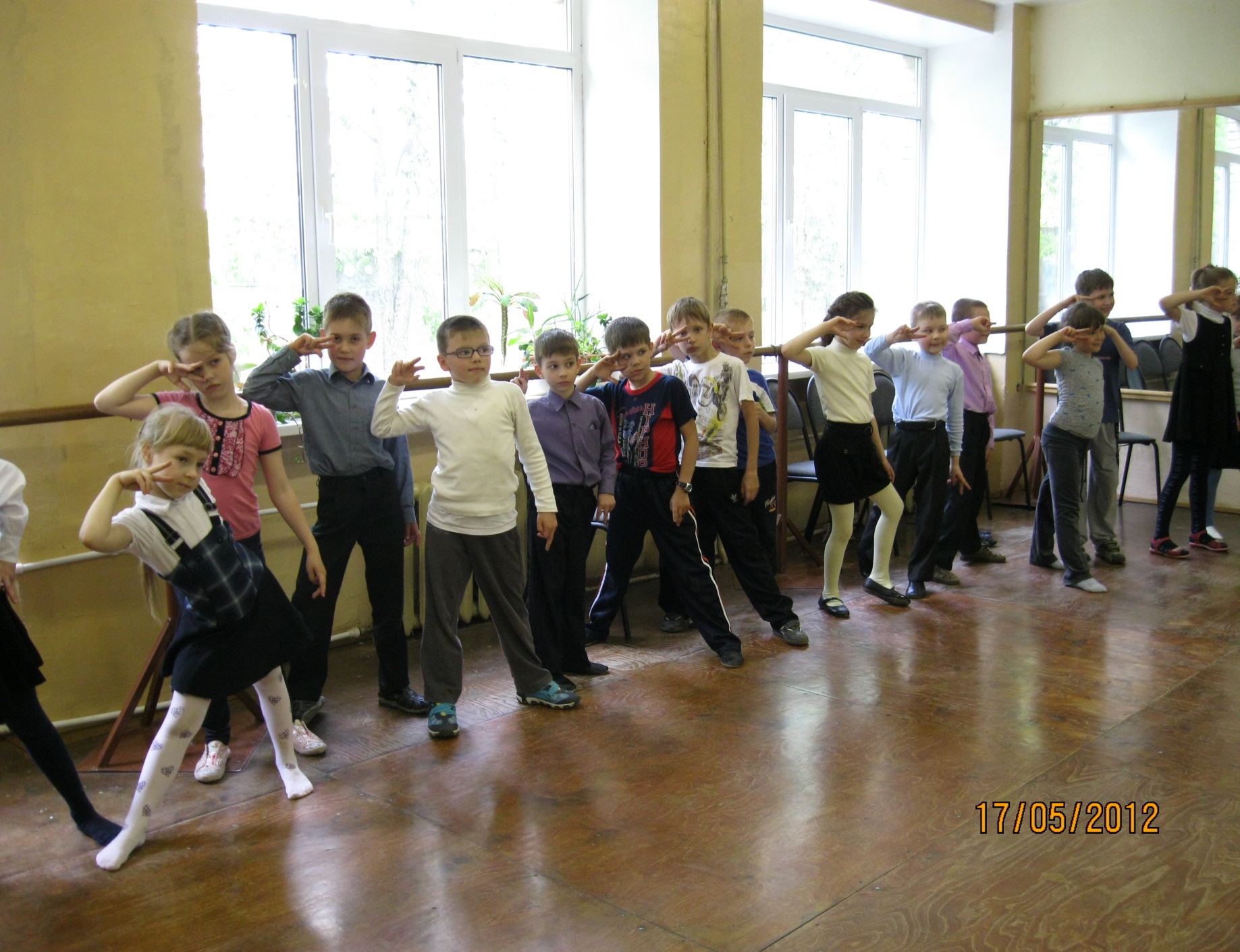 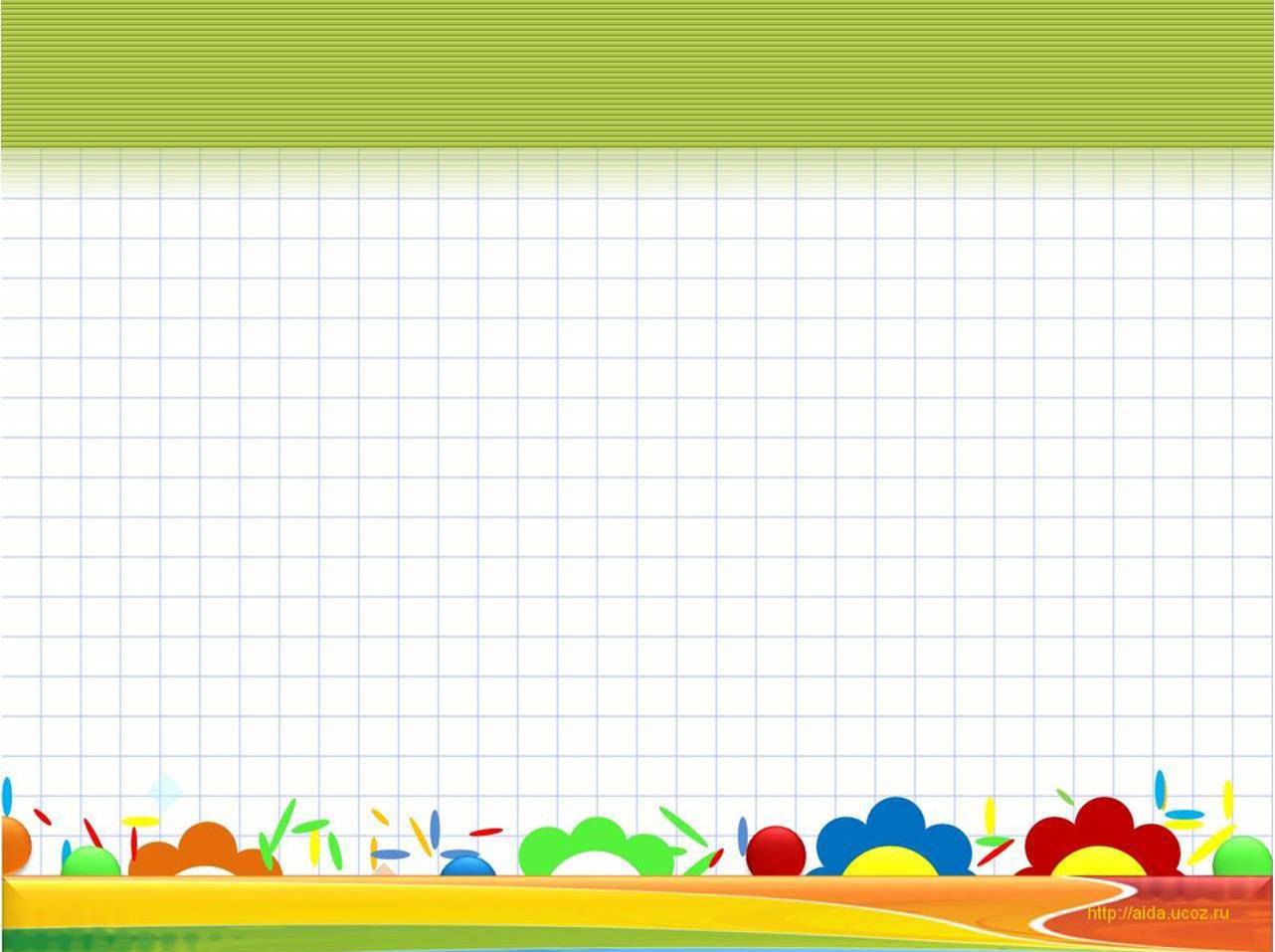 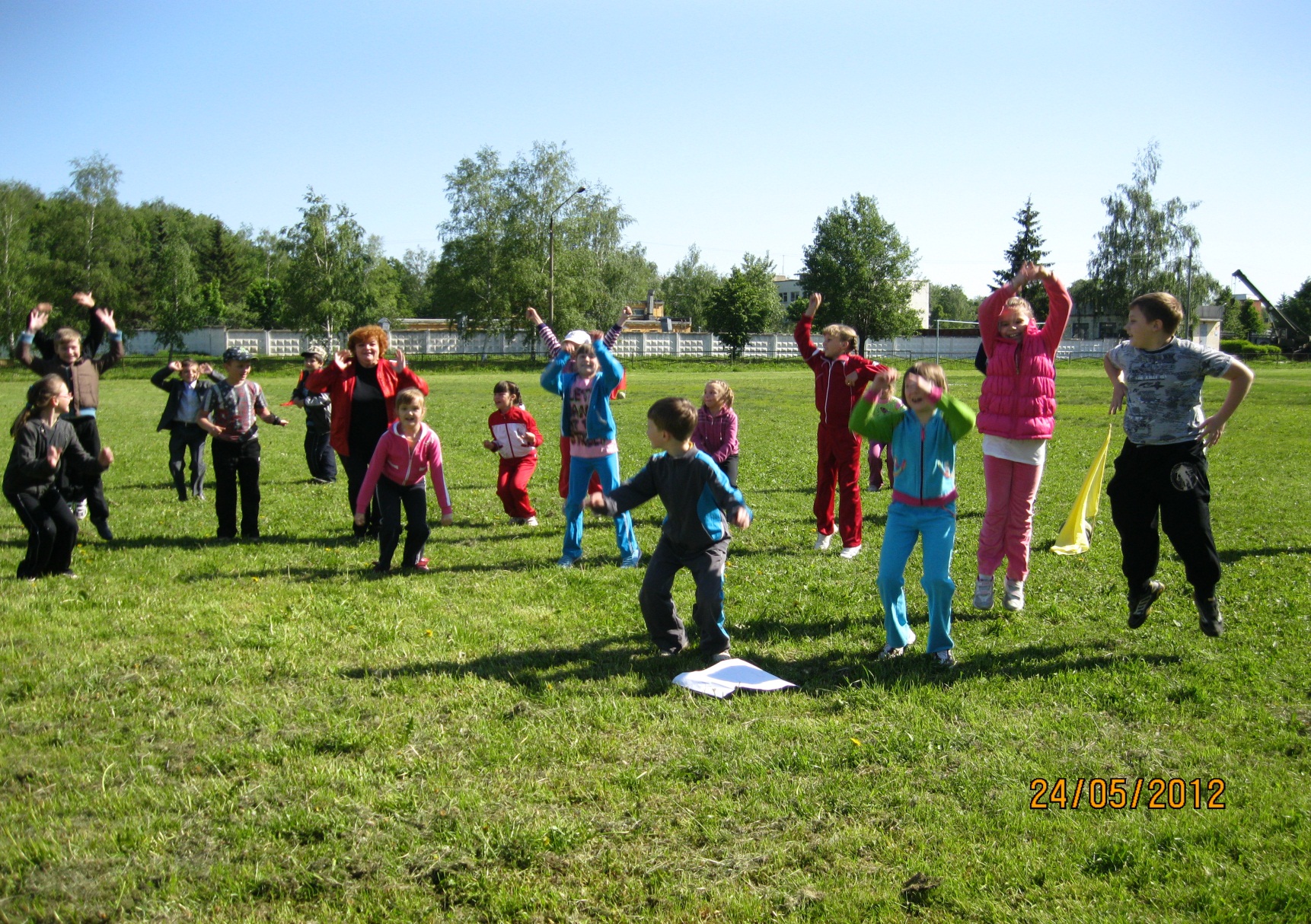 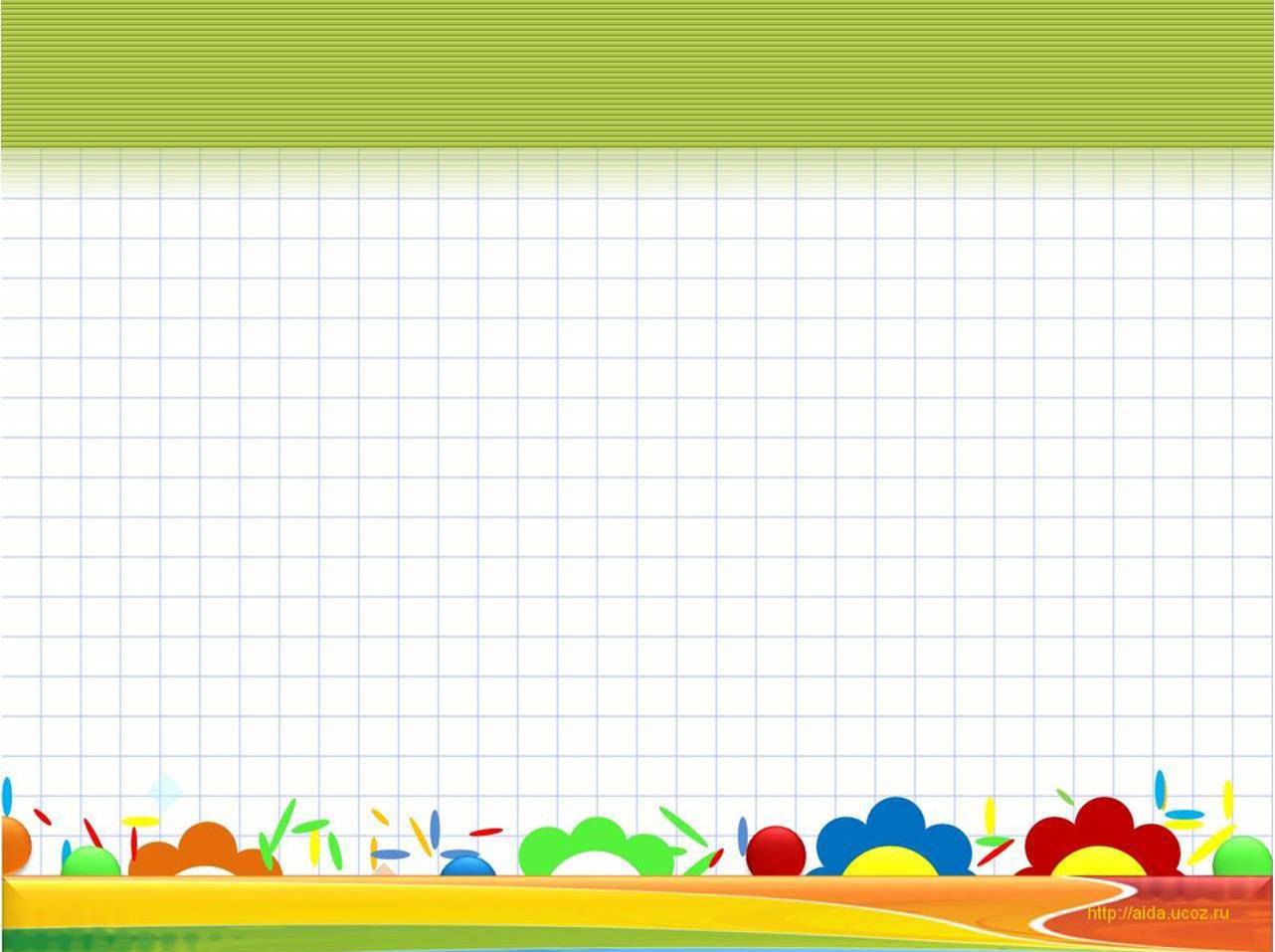 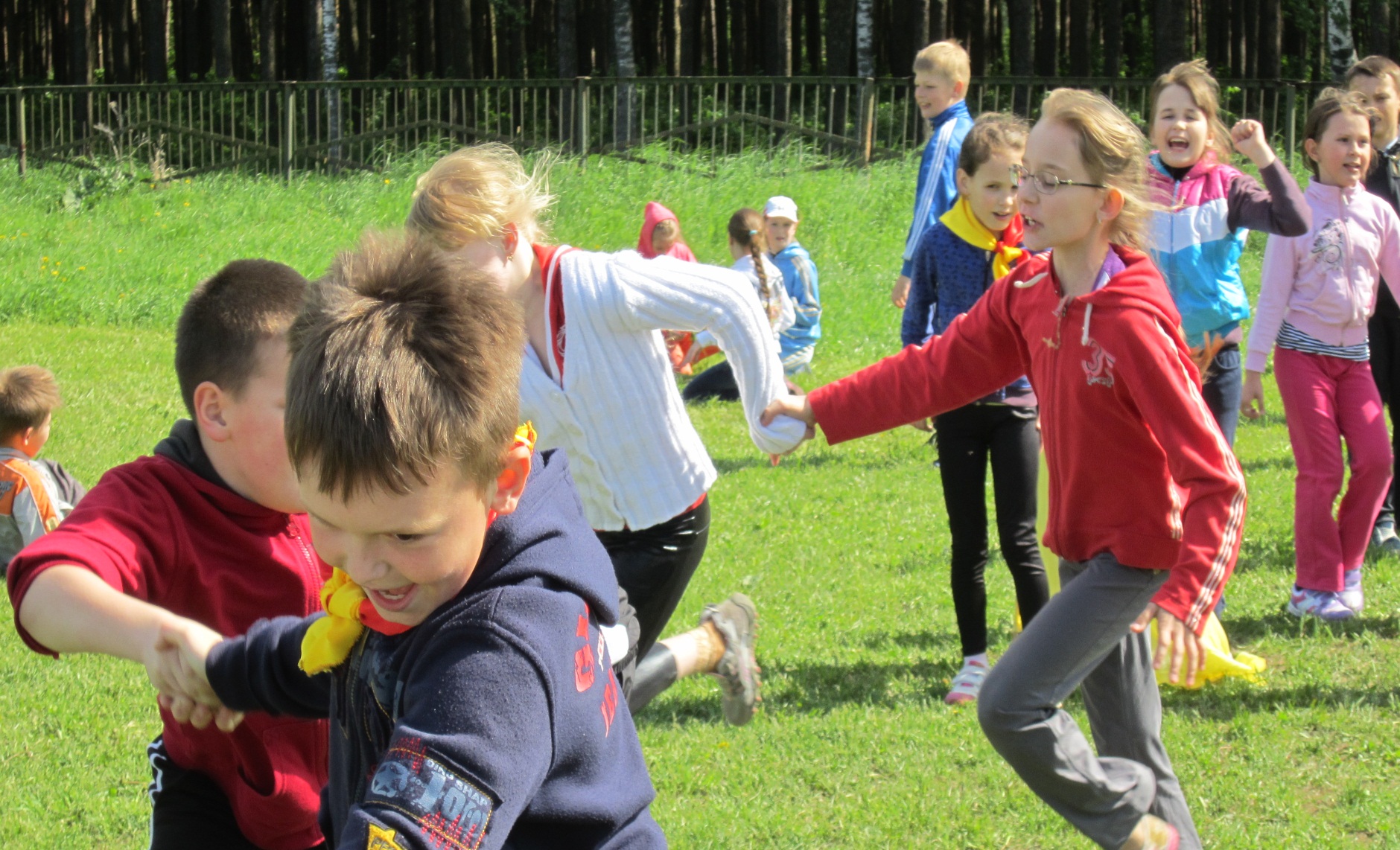 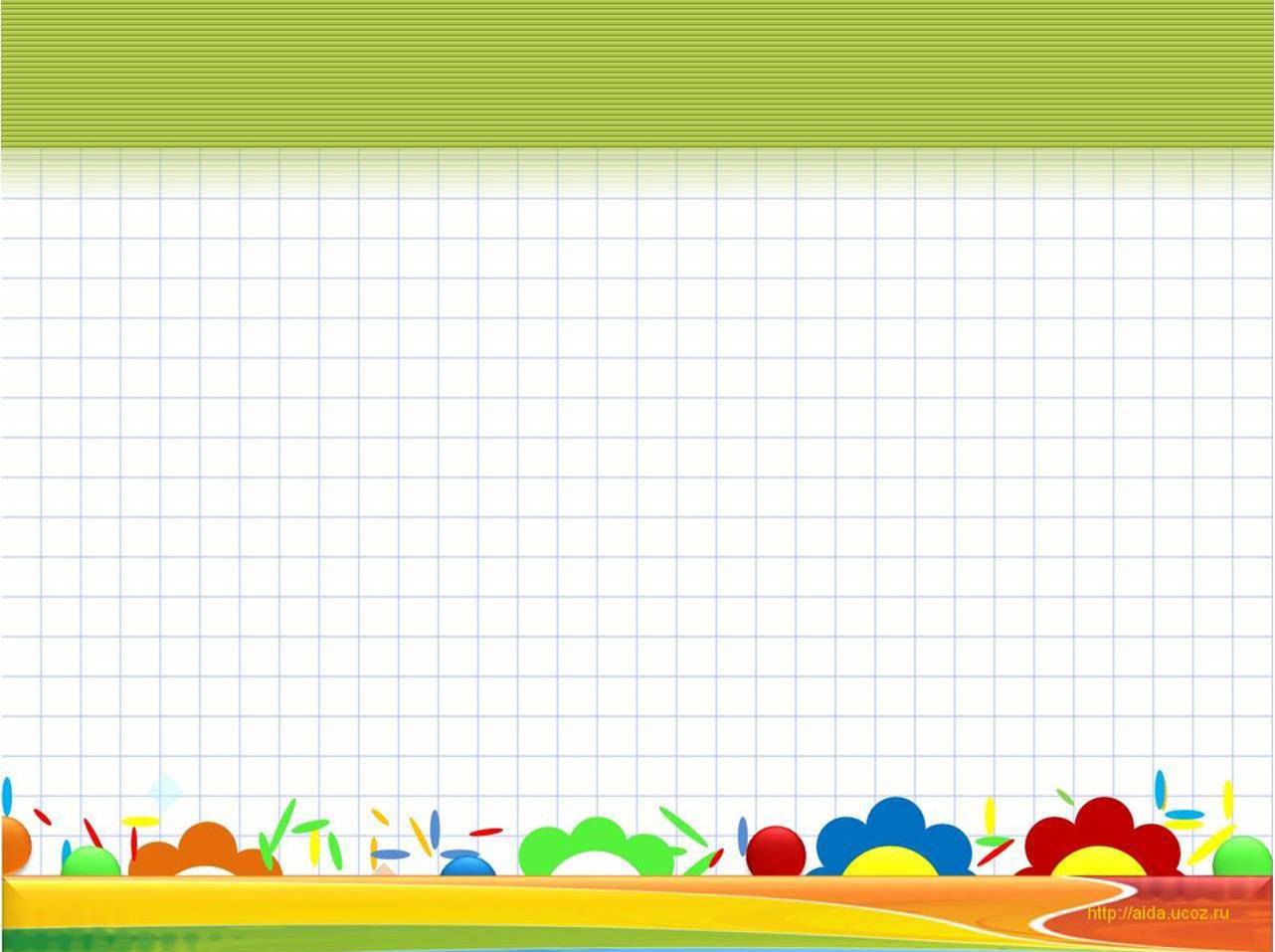 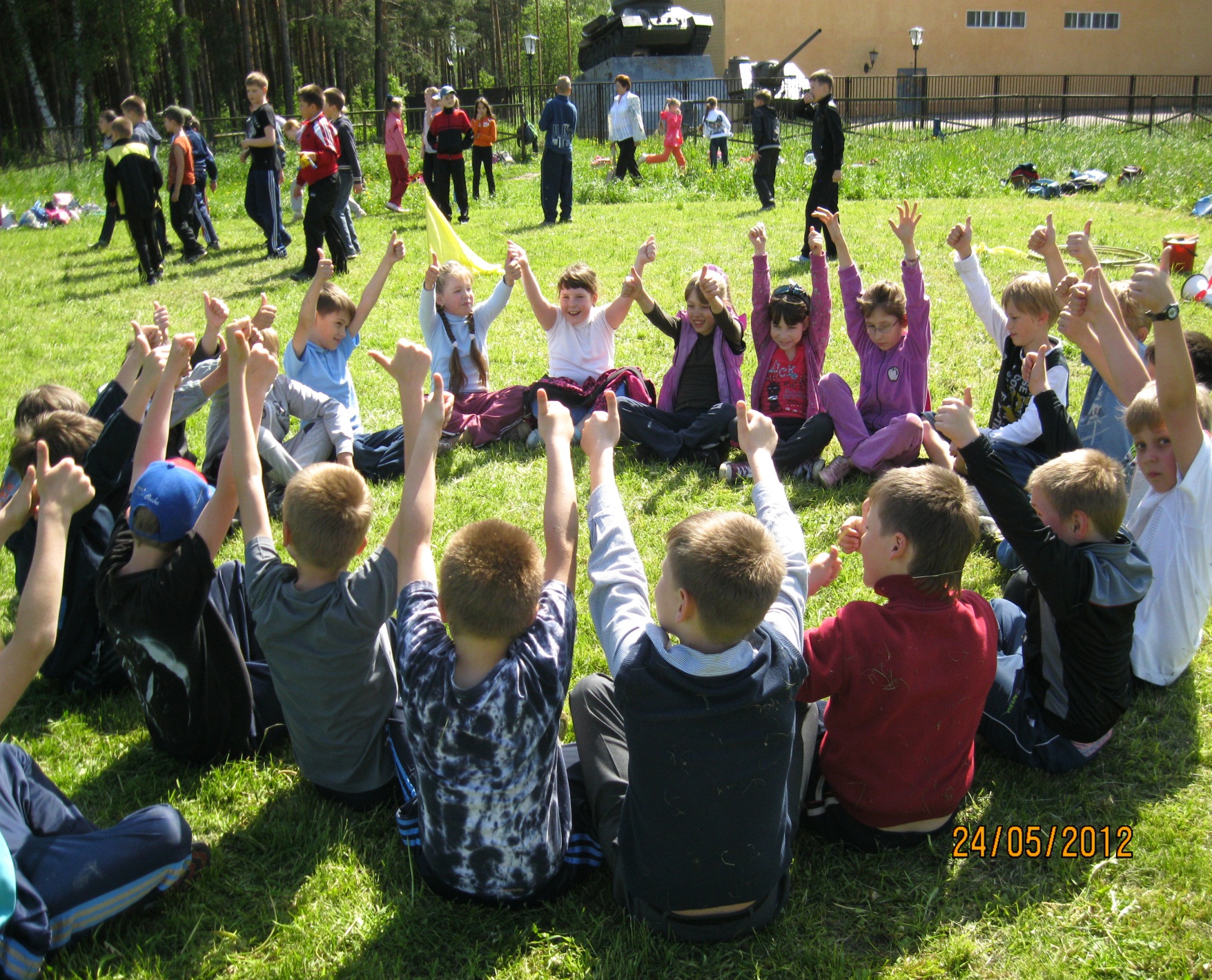 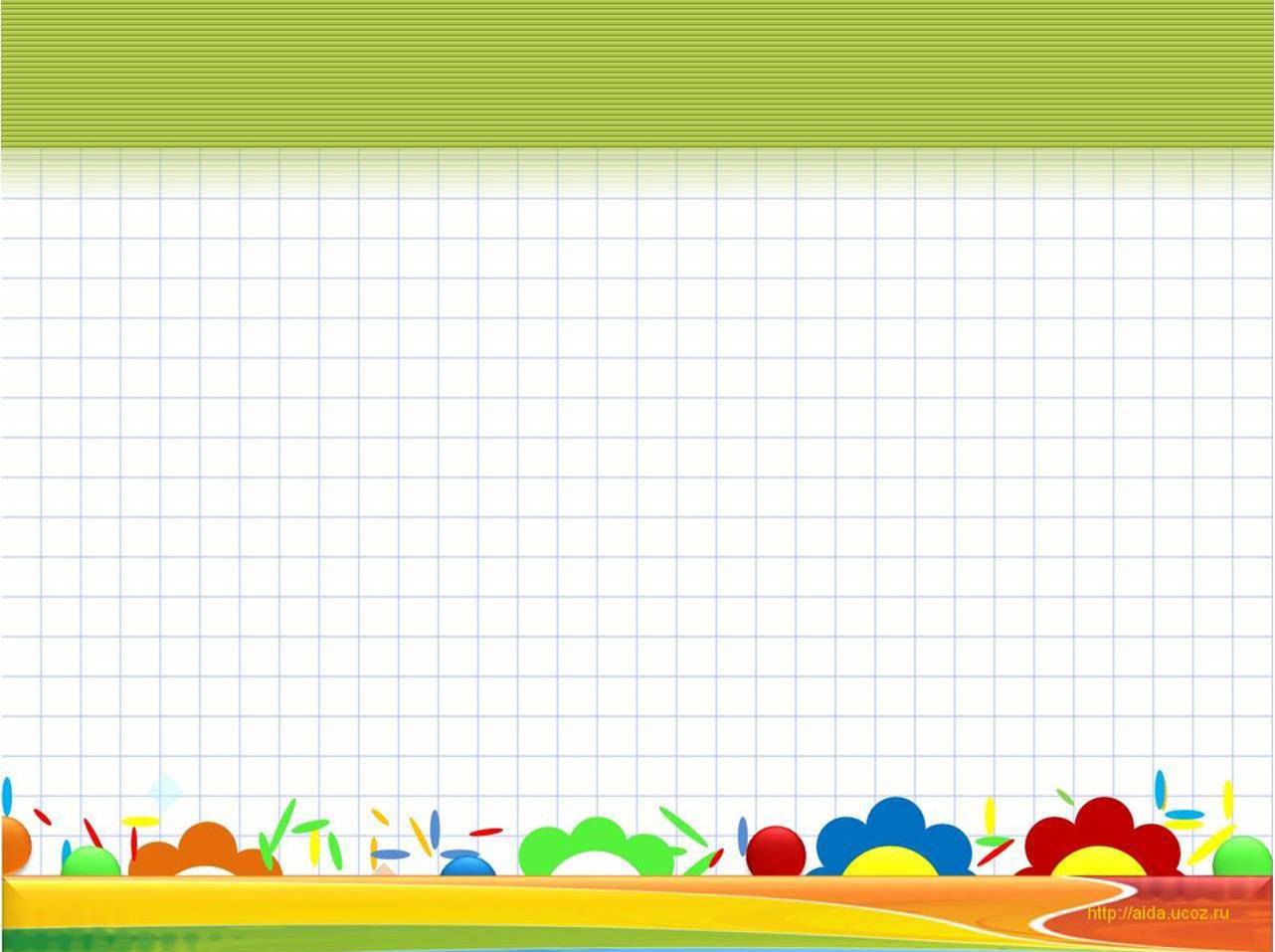 В ЗДОРОВОМ ТЕЛЕ – ЗДОРОВЫЙ ДУХ !